CIS 441/541: Intro to Computer GraphicsLecture 8: Finish Shading, Intro OpenGL
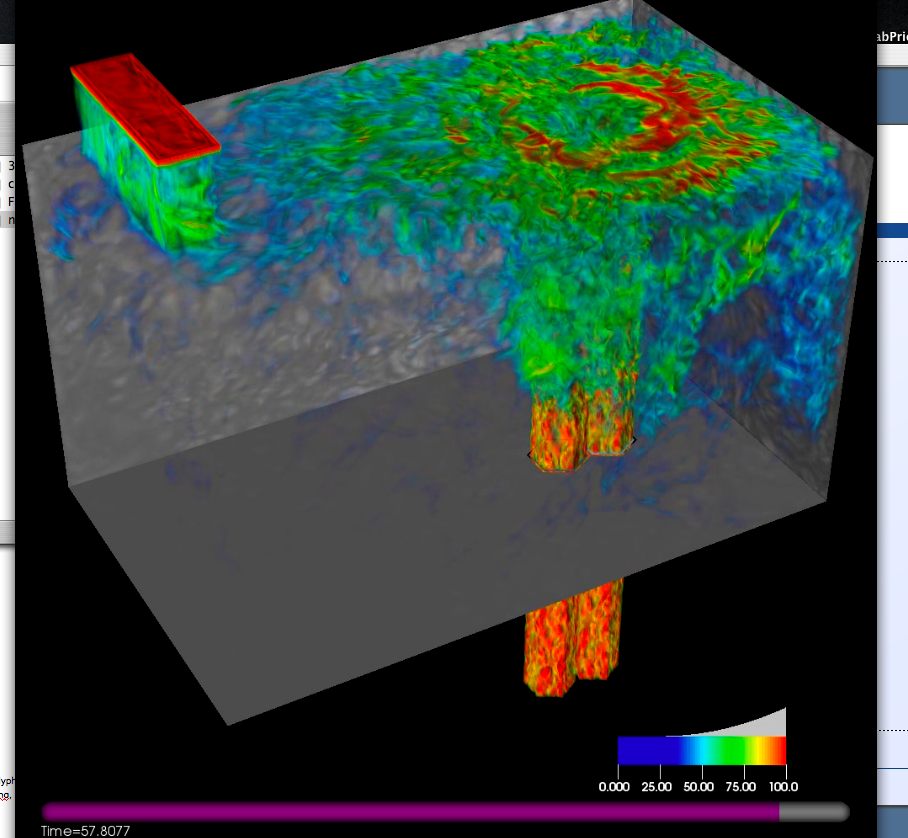 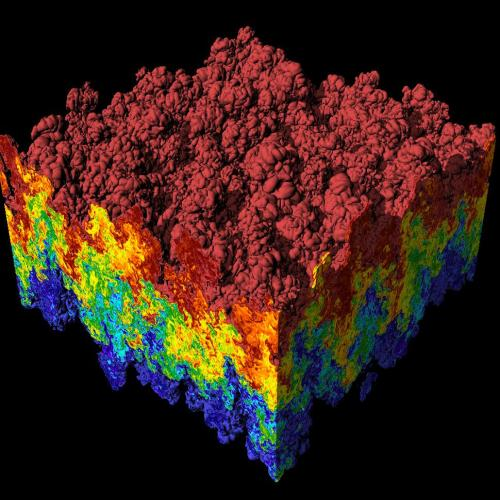 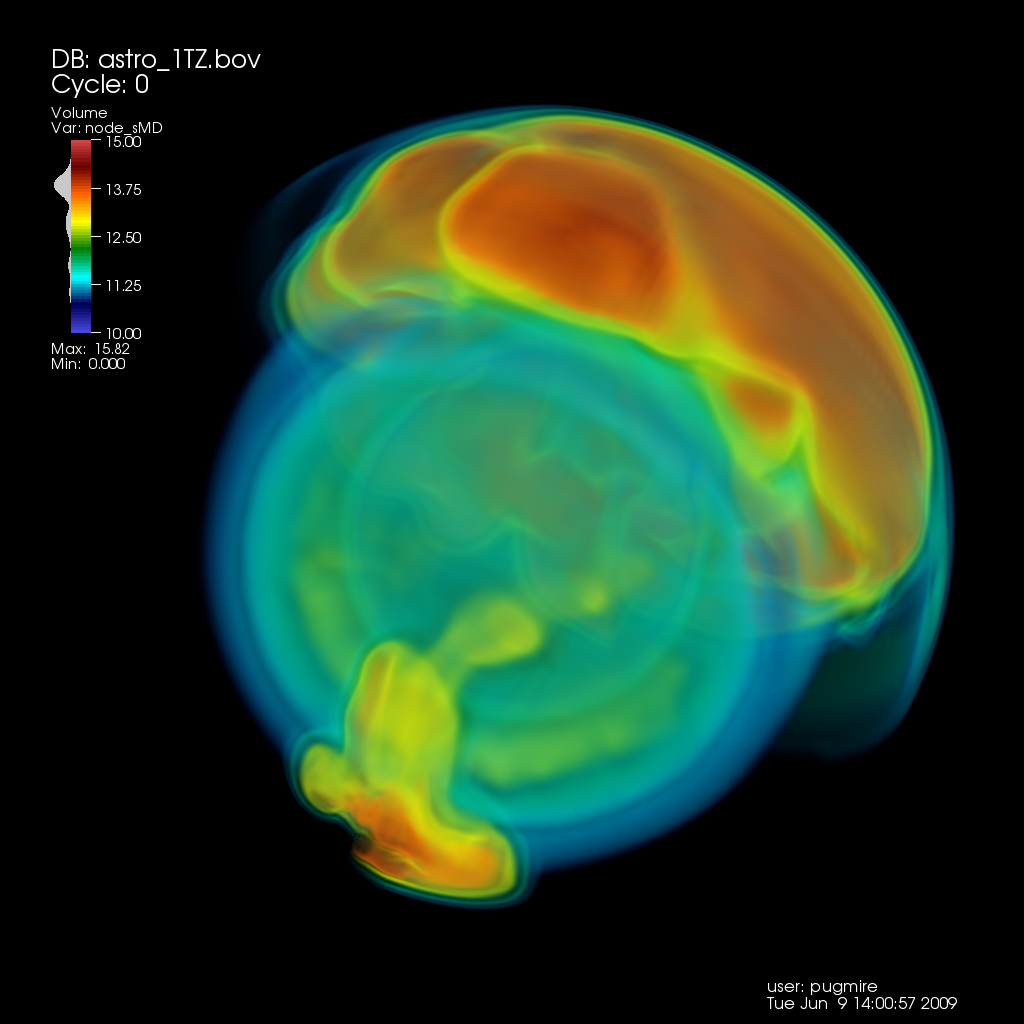 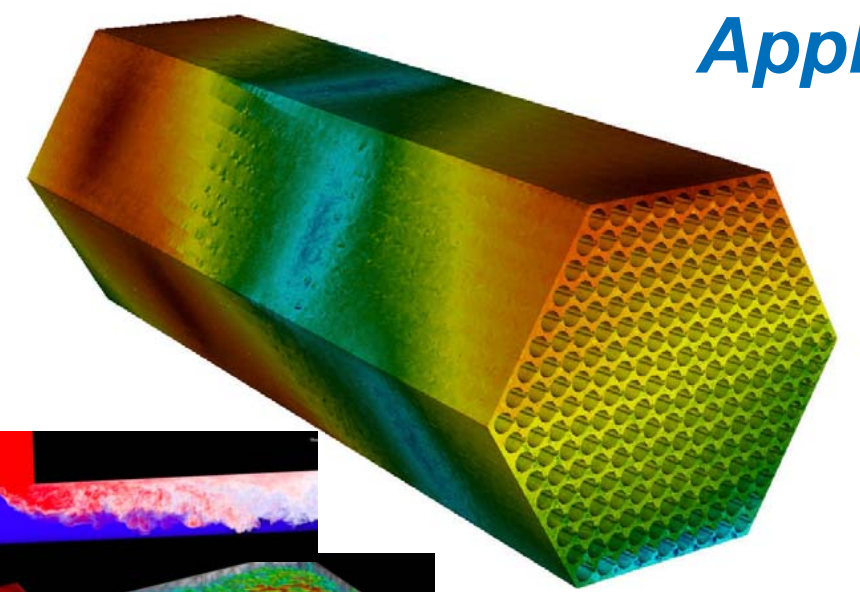 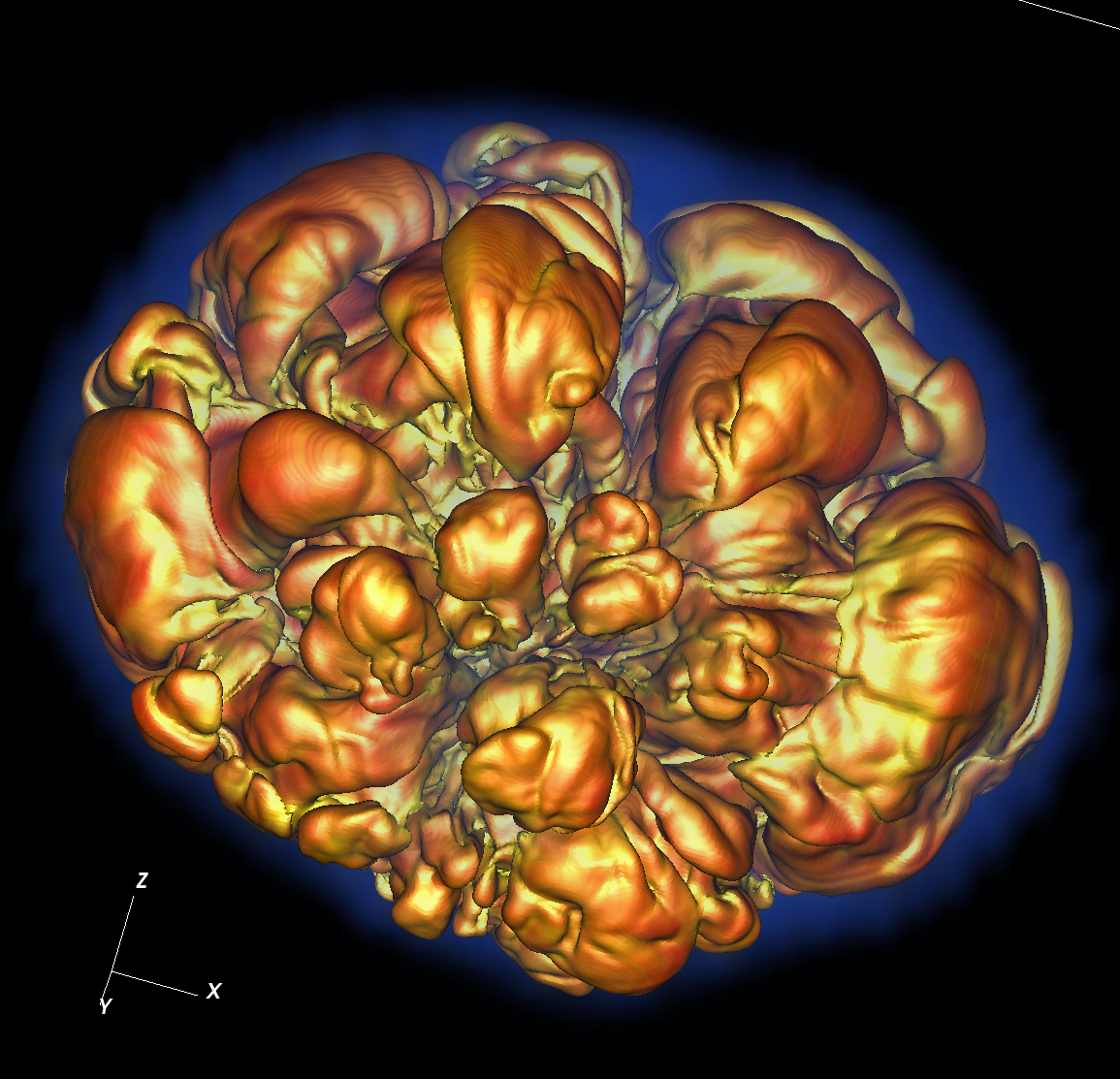 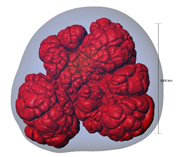 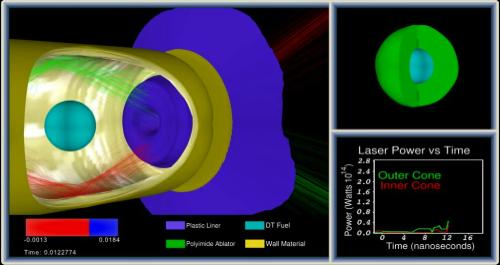 April 29, 2021
Hank Childs, University of Oregon
Class Plan
Abhishek and I are working hard on preparing Project 2 (OpenGL)
Quite frankly not going as well as we thought
Things are going better!
Grading has slowed down
Projects will start coming faster
Want there to time to do great final projects
1E, 1F: simpler coding, harder concepts
Class Plan (New Slide)
Option A:
Slow class down, more time on OpenGL, less time for final project
Option B:
Keep up the pace, less time on OpenGL (but make sure we do OpenGL!), more time for final project
Current Plan (1/2)
Current Plan (2/2)
Weeks 8-10  you work on final projects
Lectures will be on misc. topics in graphics, esp. in support of final projects
Quiz 3 (Week 6): likely on matrices
Quiz 4 (Week 8): likely on GL
Quiz 5 (Week 10): likely on topics in final weeks
Office Hours
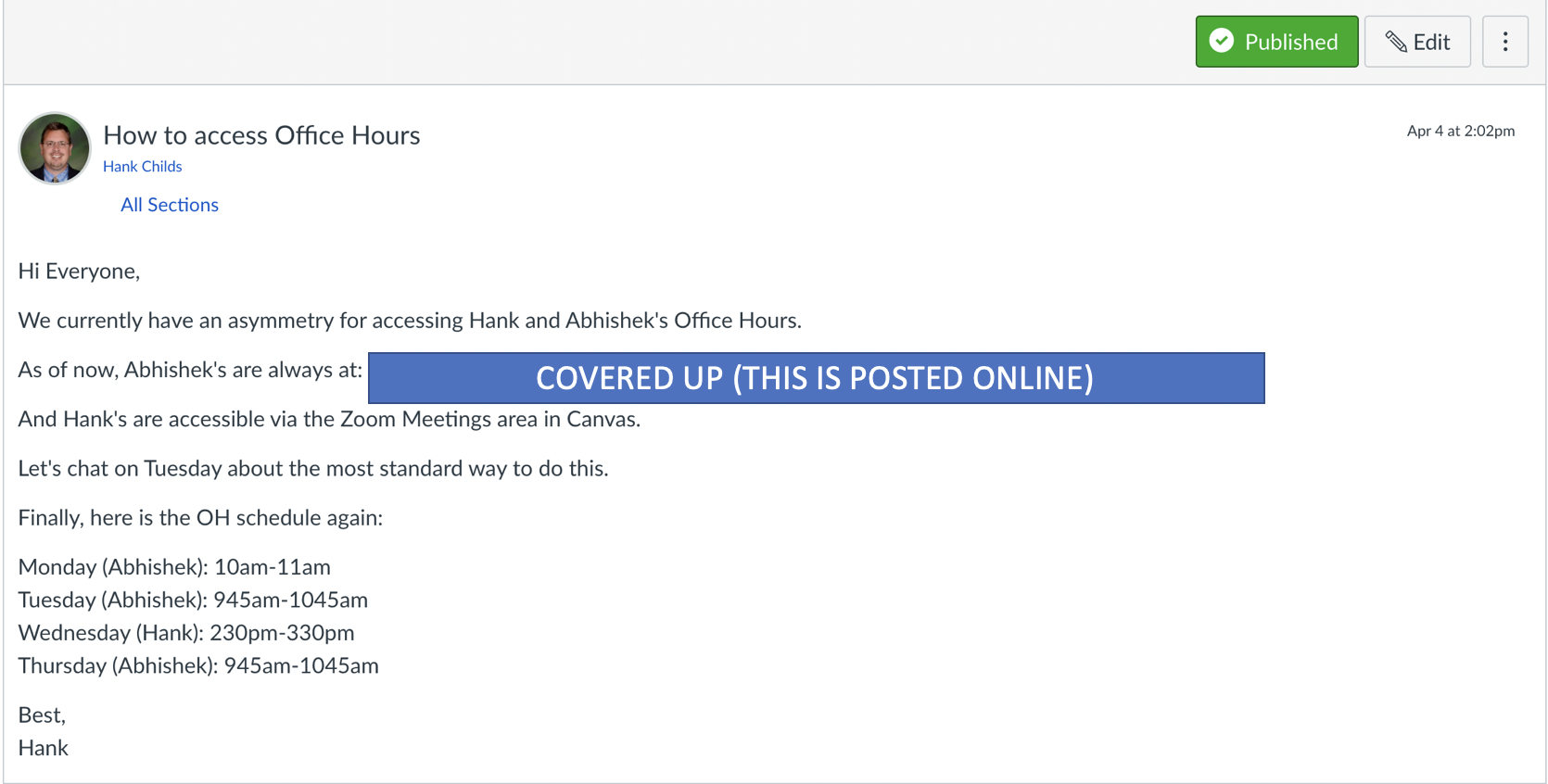 Lecture Plan
Today:
Finish shading, 2F
Talk some about OpenGL V1
Talk about shaders (conceptual)
Tuesday: get into actual OpenGL calls

Summary: today is about concepts, Tuesday is about practical stuff
Shading
Our goal:
For each pixel, calculate a shading factor
Shading factor typically between 0 and 1, but sometimes >1
Shading >1 makes a surface more white
3 types of lighting to consider:
Ambient
Diffuse
Specular
Light everwhere
Our game plan:
Calculate all 3 and combine them.
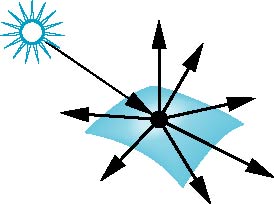 rough surface
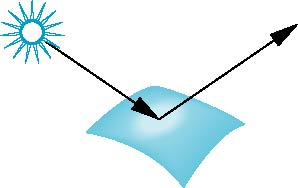 smooth surface
Phong Model
Combine three lighting effects: ambient, diffuse, specular
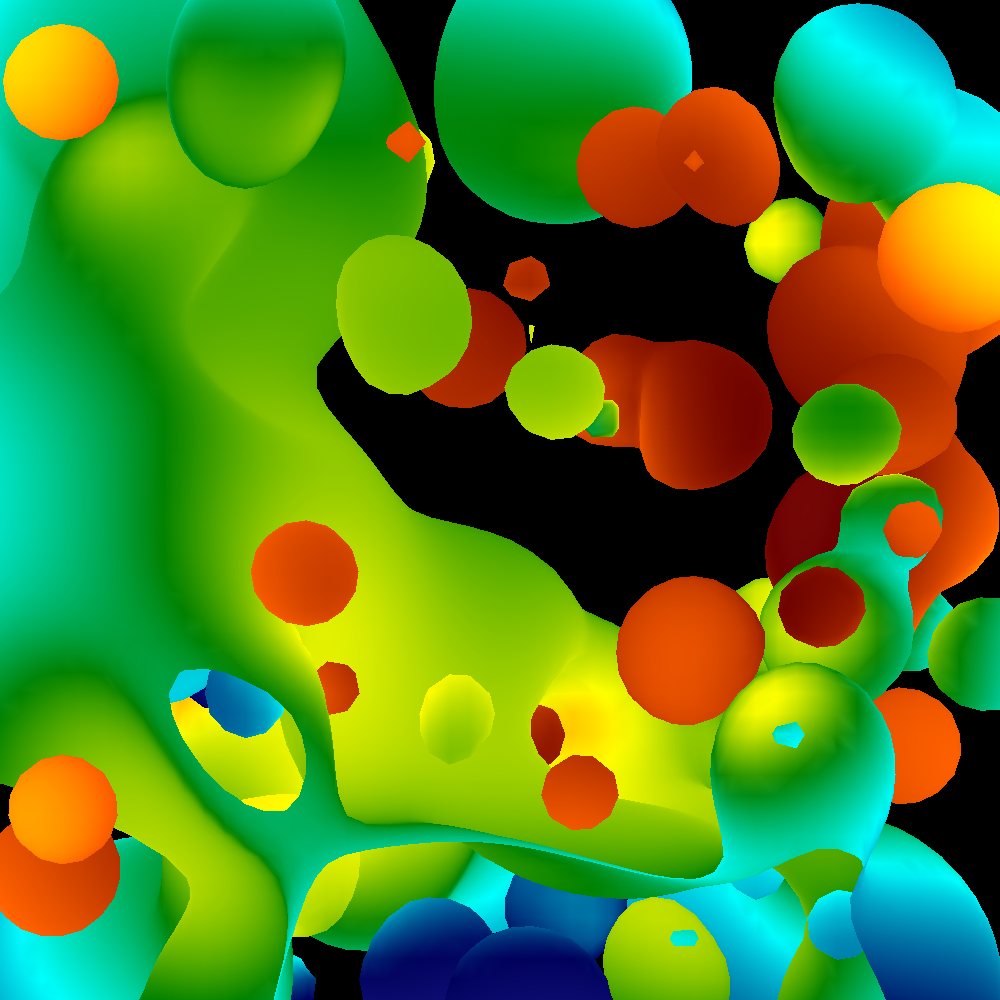 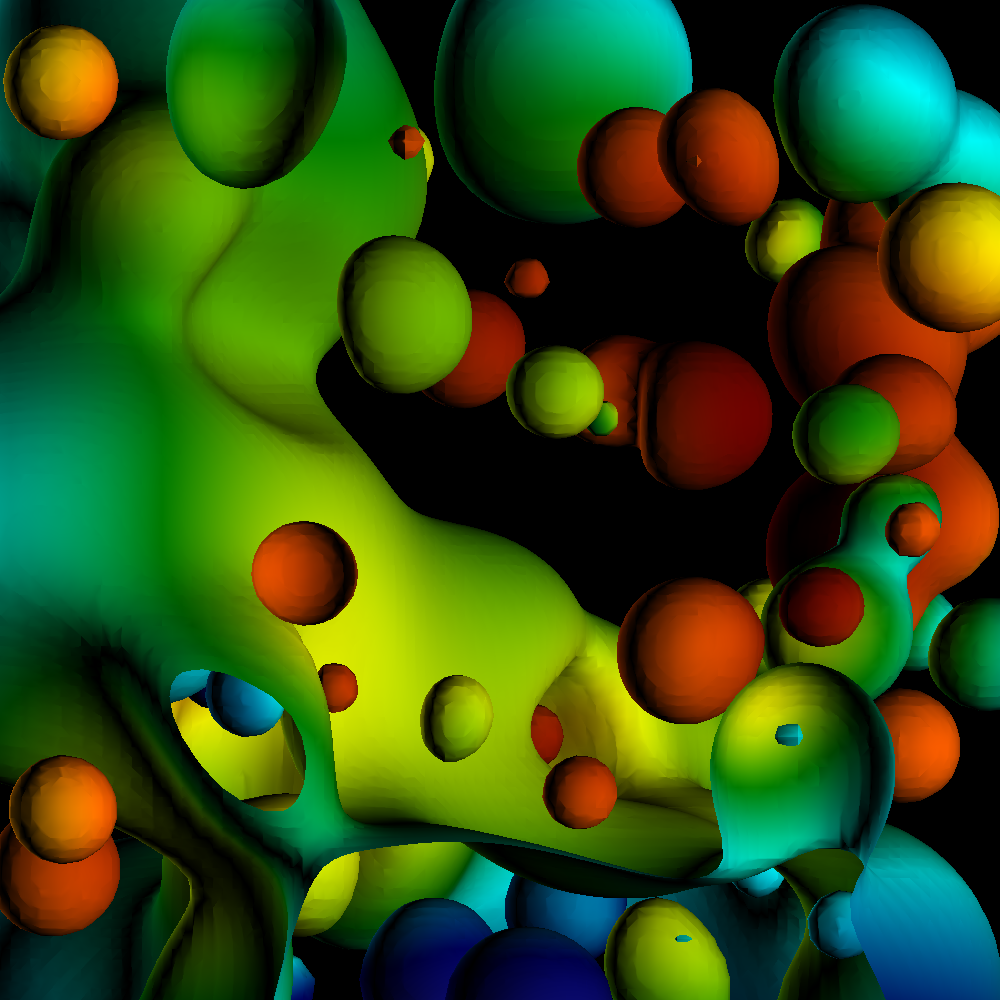 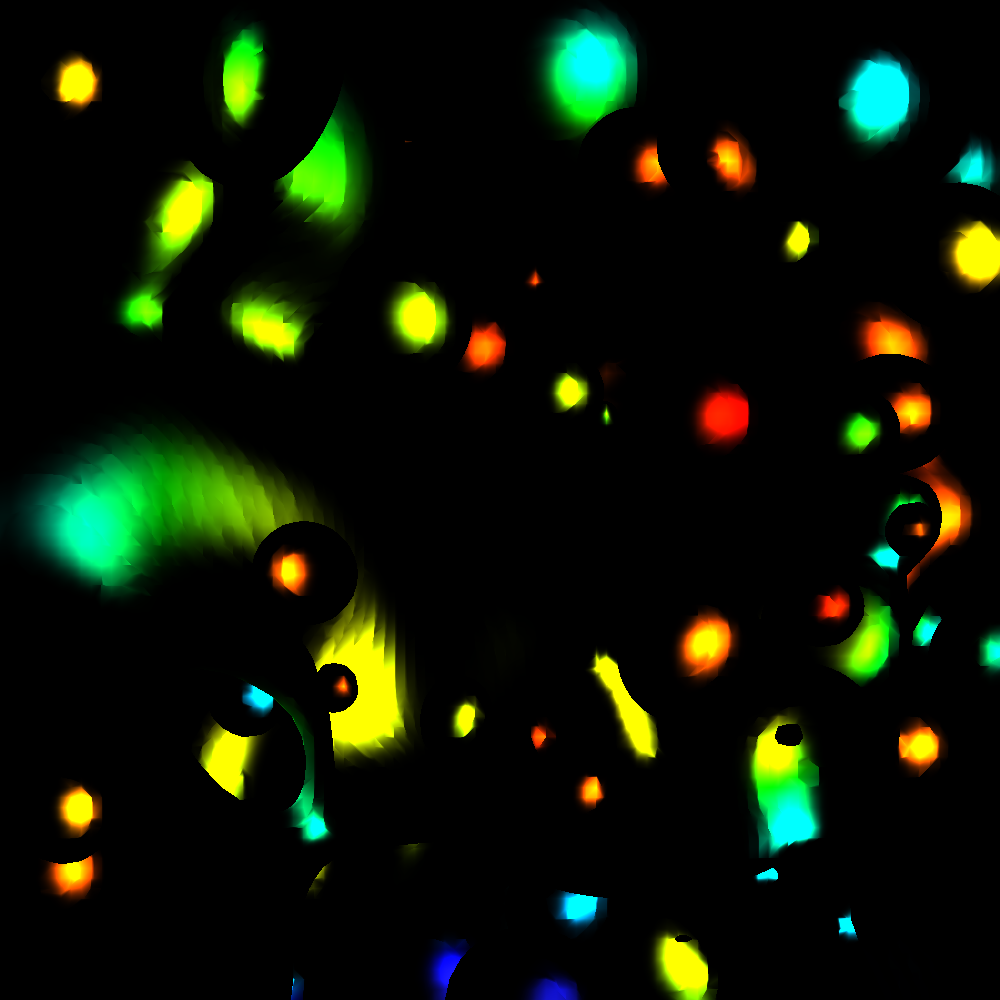 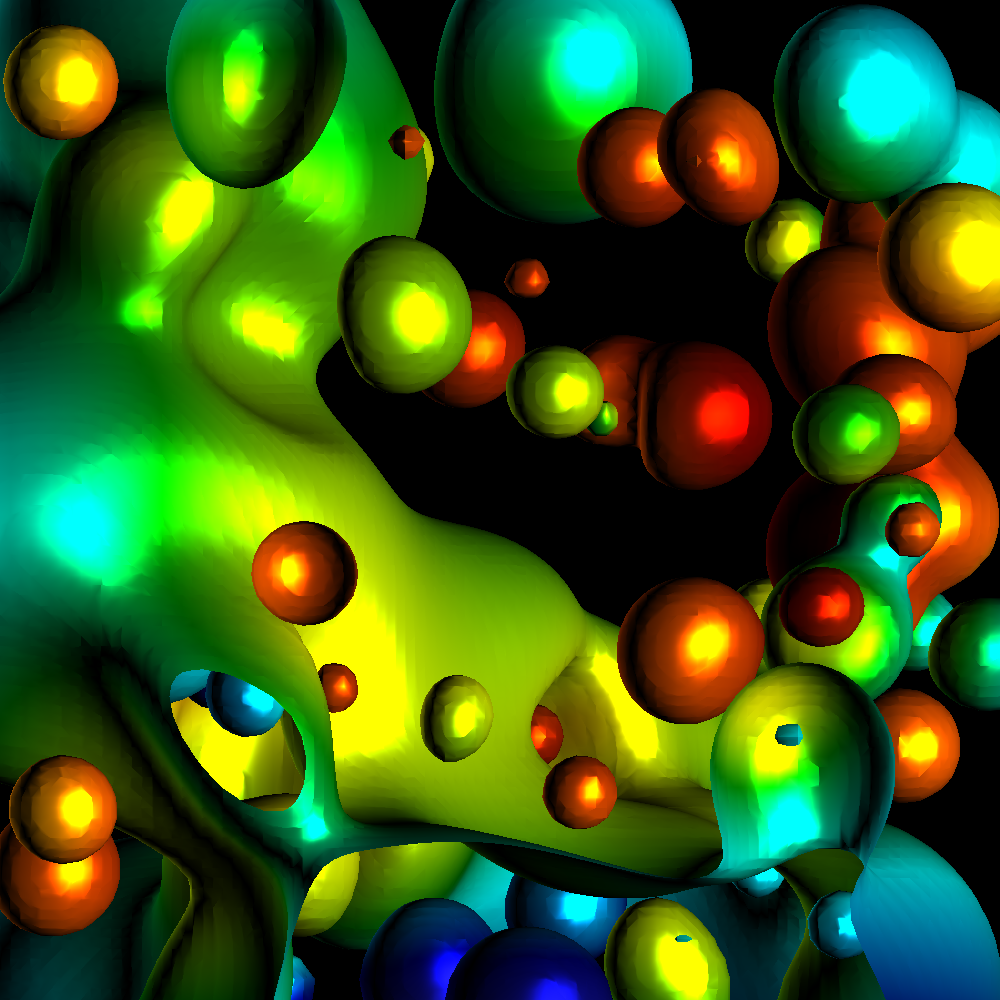 Phong Model
Simple version: 1 light, with “full intensity” (i.e., don’t add an intensity term)
Phong model
Shading_Amount = Ka + Kd*Diffuse + Ks*Specular
Signature: 
double CalculatePhongShading(LightingParameters &, double *viewDirection, double *normal)
Will have to calculate viewDirection for each pixel!
How to handle shading values greater than 1?
Color at pixel = (1.0, 0.4, 0.8)
Shading value = 0.5
Easy!
Color = (0.5, 0.2, 0.4) (128, 52, 103)
Shading value = 2.0
Color = (1.0, 0.8, 1.0)  (255, 204, 255)
Color_R = 255*min(1, R*shading_value)
This is how bright lights makes things whiter and whiter.
But it won’t put in colors that aren’t there.
Ambient Lighting
Ambient light
Same amount of light everywhere in scene
Can model contribution of many sources and reflecting surfaces
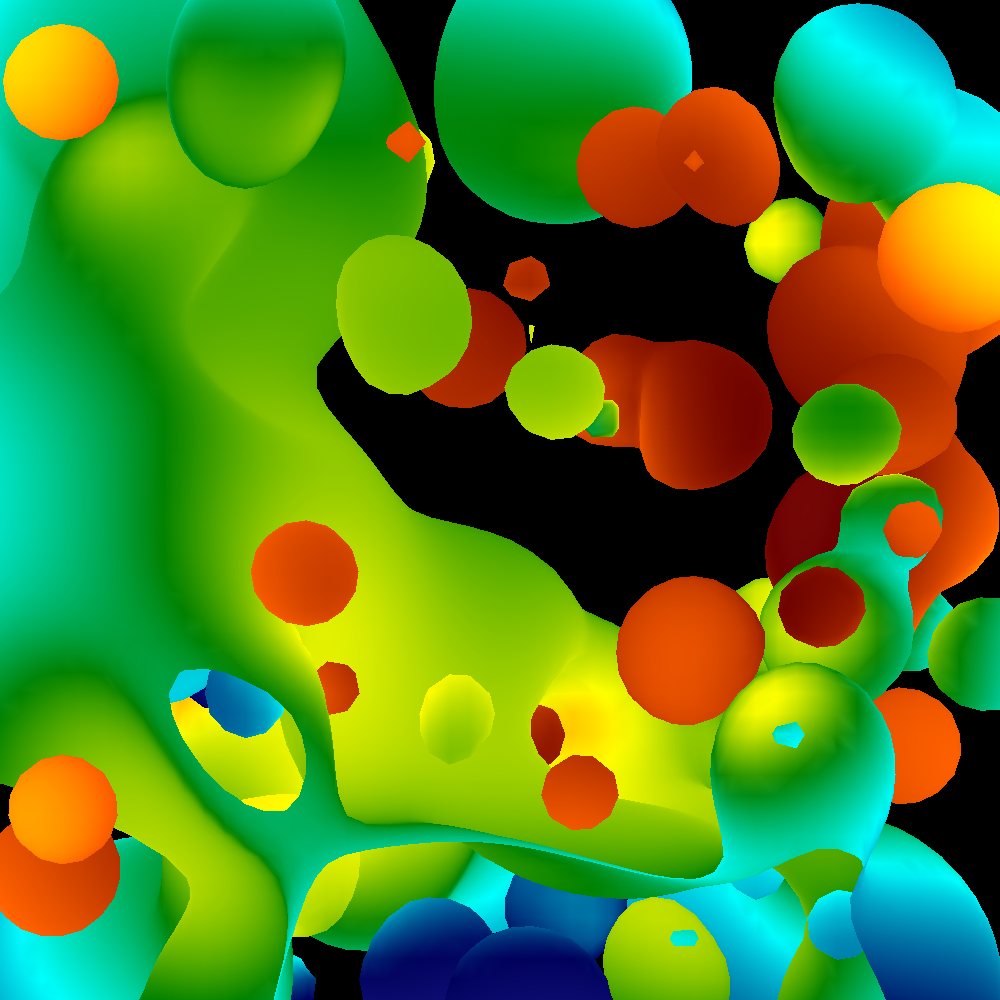 Surface lit with ambient lighting only
Diffuse Lighting
Diffuse light
Light distributed evenly in all directions, but amount of light depends on orientation of triangles with respect to light source.
Different for each triangle
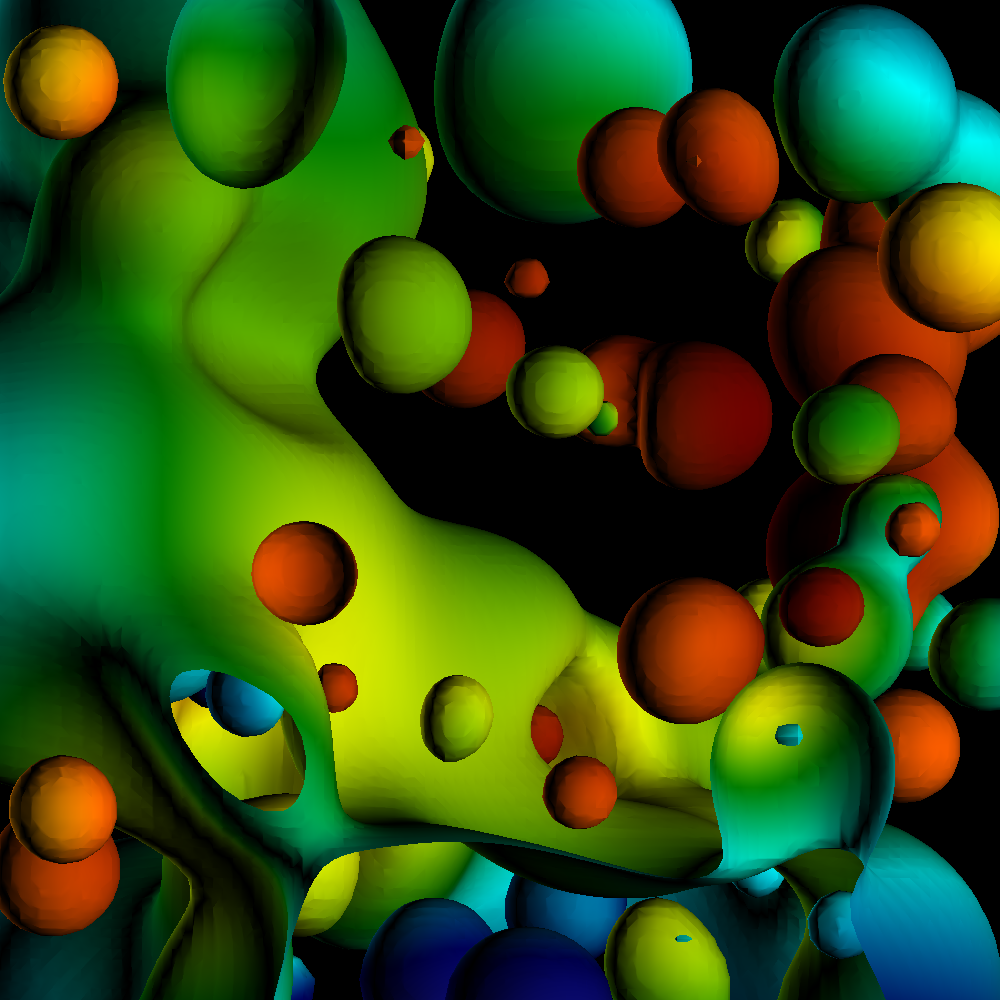 Surface lit with diffuse lighting only
Diffuse Lighting
V1
Surface Normal
V2
N
L
α
Lambertian Surface
You can calculate the diffuse contribution by taking the dot product of L and N,
Since L.N = cos(α)
(assuming L and N are normalized)
How much light reflects with specular lighting?
Highest proportion of light reflecting
V
Smooth Surface
How much light gets to point V?
How much light reflects with specular lighting?
Highest proportion of light reflecting
V
α
Smooth Surface
How much light gets to point V?
A: proportional to cos(α)
How much light reflects with specular lighting?
Highest proportion of light reflecting
V
α
Smooth Surface
How much light gets to point V?
A: proportional to cos(α)
(Shininess strength) * cos(α) ^ (shininess coefficient)
γ: The Shininess Coefficient
Values of γ between 100 and 200 correspond to metals 
Values between 5 and 10 give surface that look like plastic
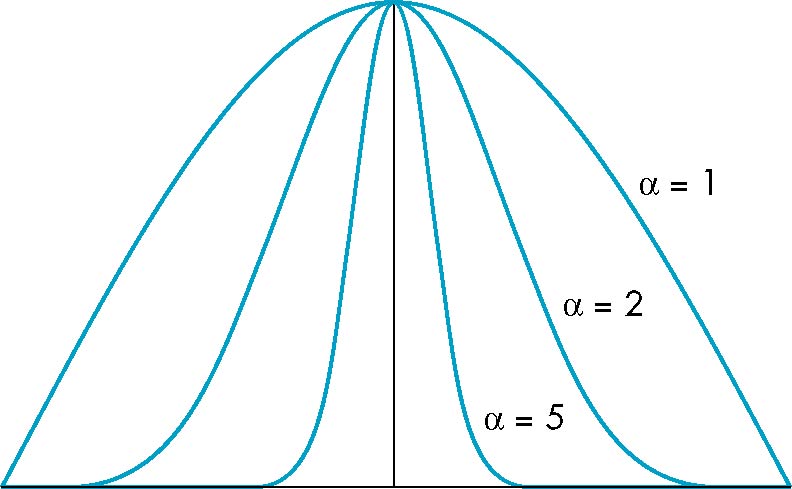 cosγ α
γ=1
γ=2
γ=5
90
-90
f
α
Angel: Interactive Computer Graphics 5E © Addison-Wesley 2009
18
How much light reflects with specular lighting?
Highest proportion of light reflecting
V
α
Smooth Surface
How much light gets to point V?
A: proportional to cos(α)
(Shininess strength) * cos(α) ^ (shininess coefficient)
How much light reflects with specular lighting?
Highest proportion of light reflecting (R)
V
α
Smooth Surface
Great!
We know that cos(α) is V.R (provided V & R are normalized).
How much light reflects with specular lighting?
Highest proportion of light reflecting (R)
V
α
Smooth Surface
Great!
We know that cos(α) is V.R (provided V & R are normalized).
But what is R?
It is a formula: R = 2*(L.N)*N - L
Phong Model
Combine three lighting effects: ambient, diffuse, specular
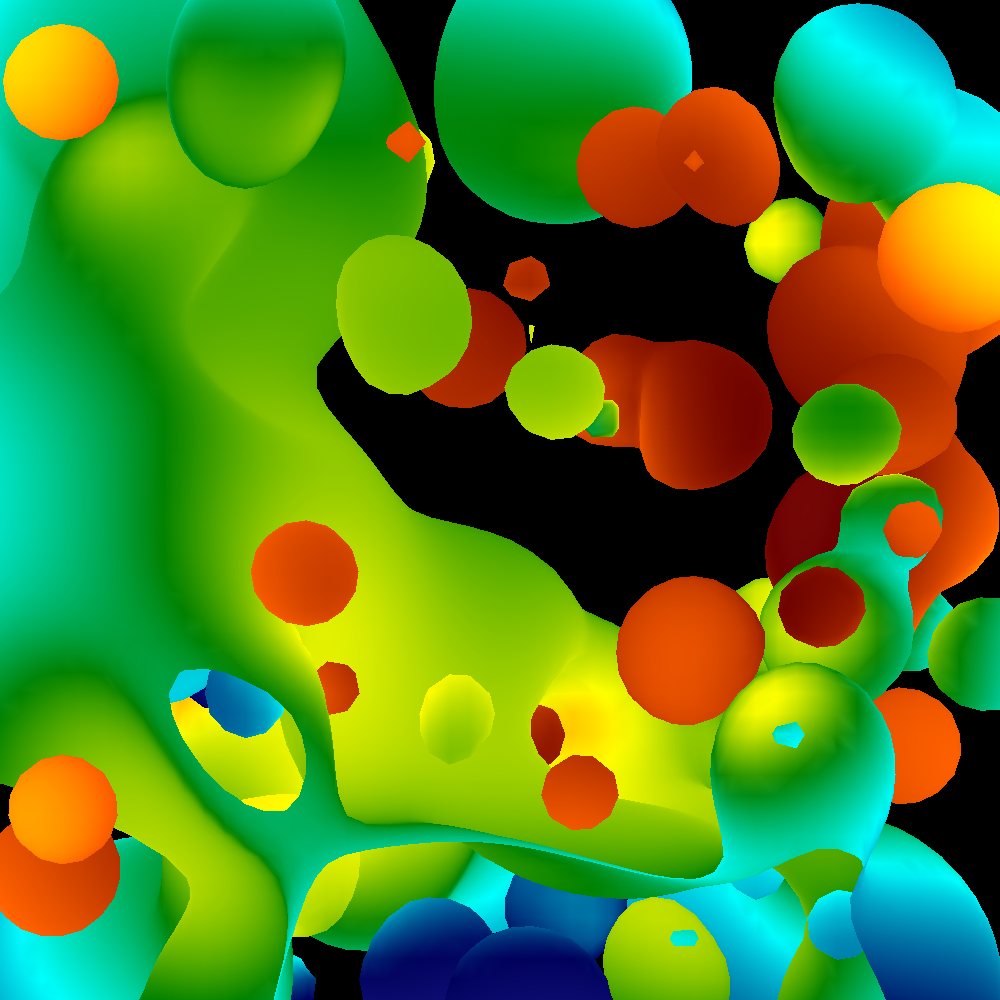 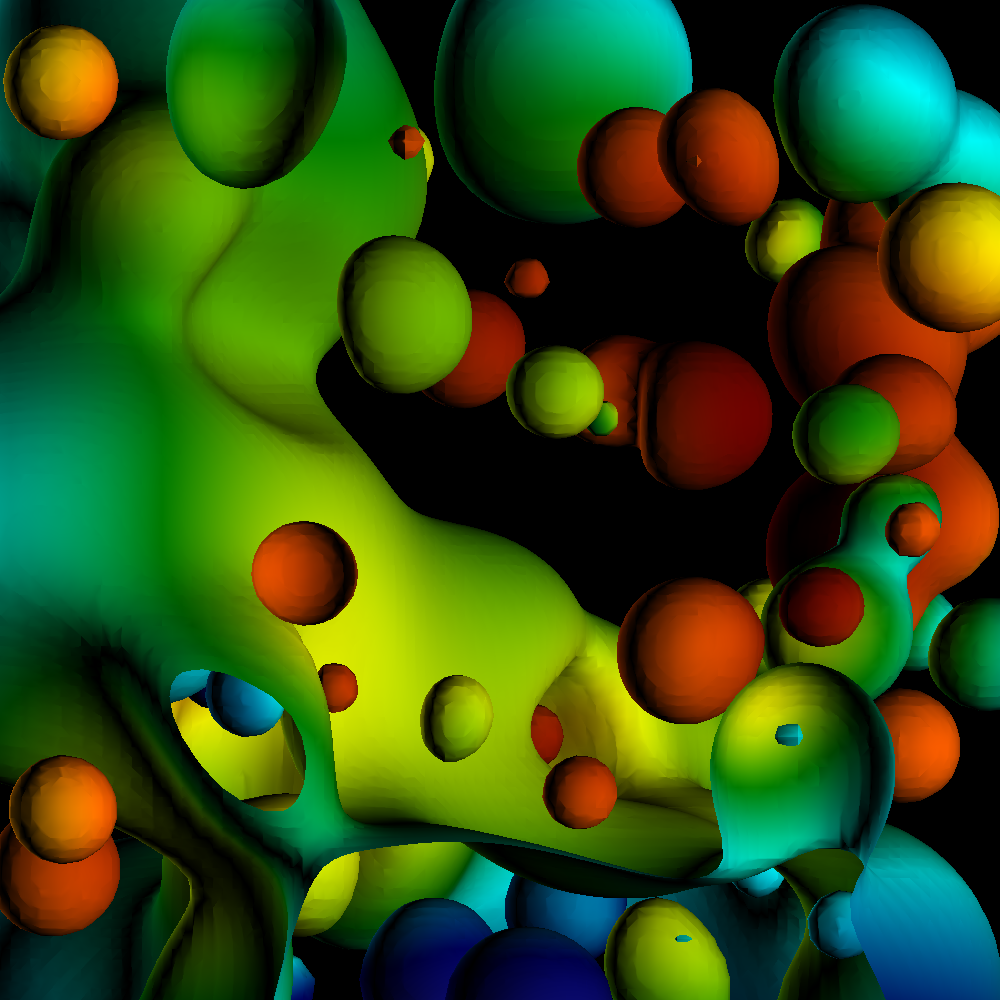 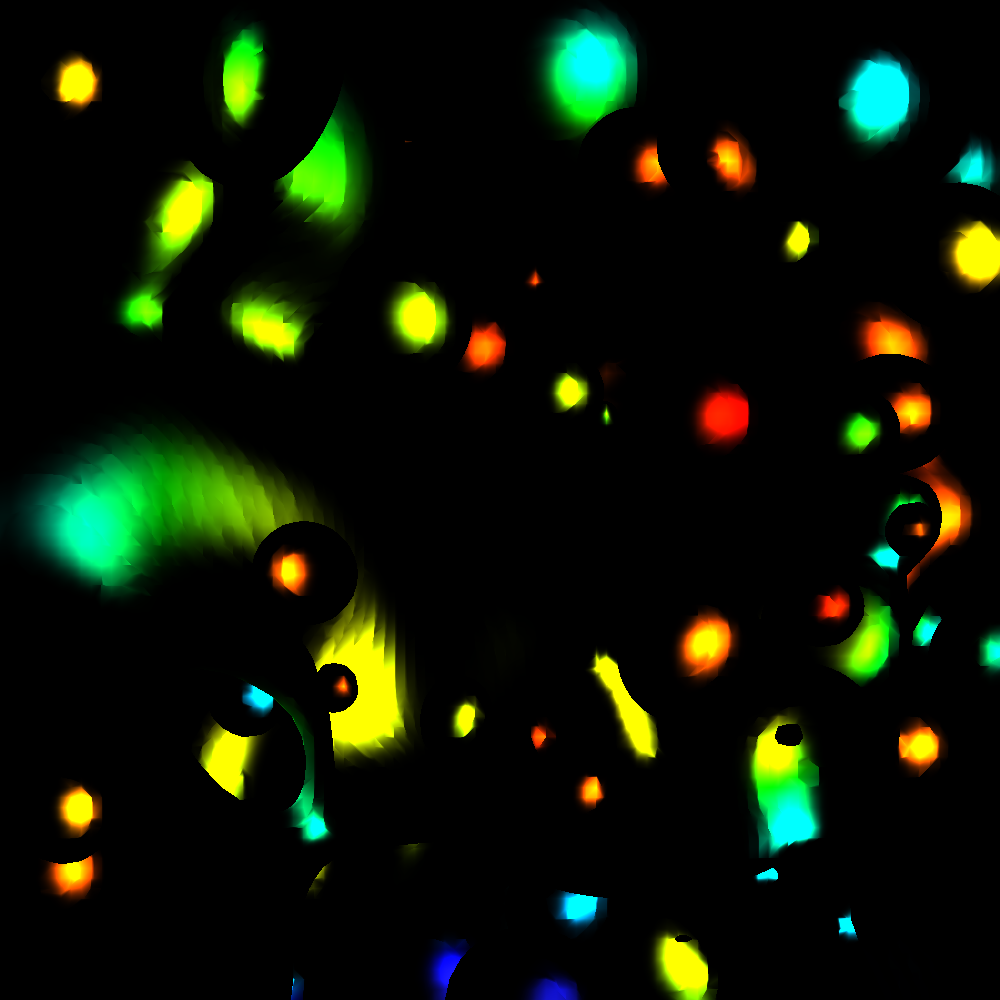 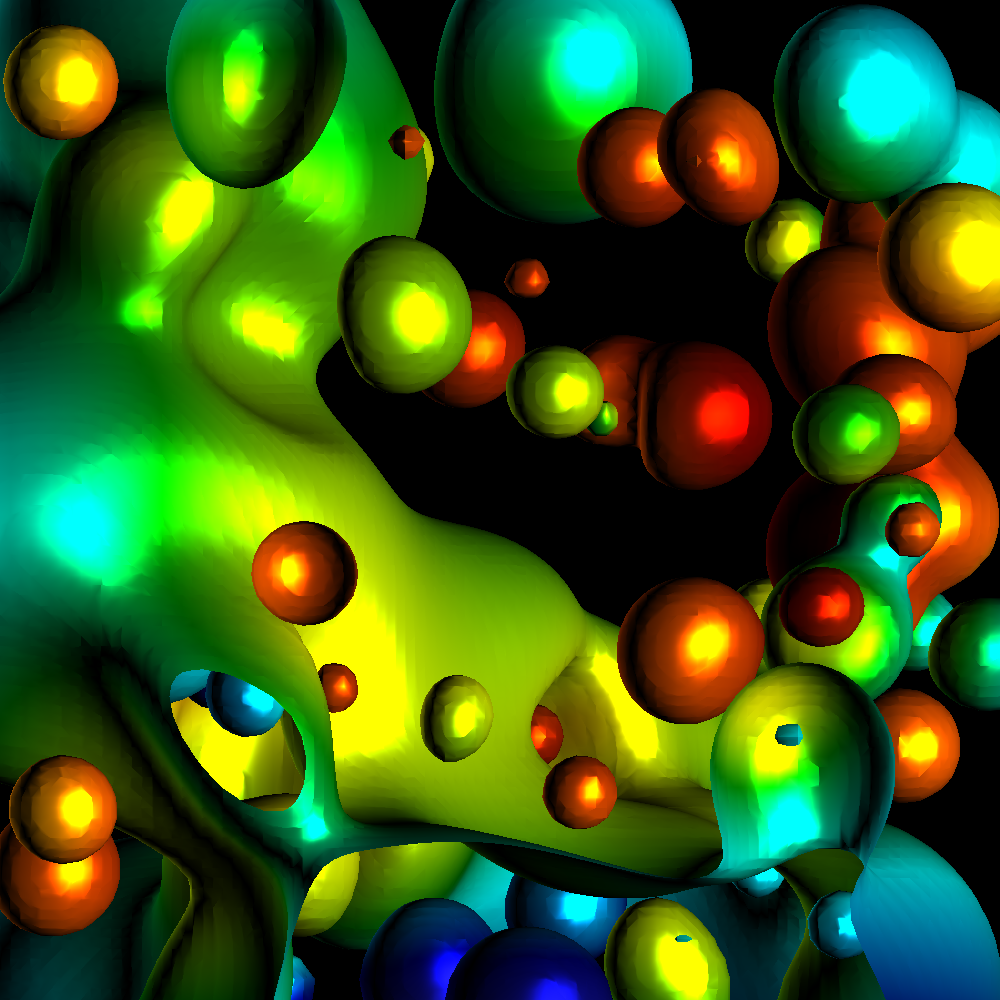 Phong Model
Simple version: 1 light, with “full intensity” (i.e., don’t add an intensity term)
Phong model
Shading_Amount = Ka + Kd*Diffuse + Ks*Specular
Signature: 
double CalculatePhongShading(LightingParameters &, double *viewDirection, double *normal)
Will have to calculate viewDirection for each pixel!
Specular Term of Phong Model
Specular part of Phong: Ks*Specular
and Specular is: (Shininess strength) * cos(α) ^ (shininess coefficient)
Putting it all together would be:
Ks * (Shininess strength) * cos(α) ^ (shininess coefficient)
But now we have two multipliers, Ks and (Shininess Strength).  Not needed.
So: just use one.  Drop Shininess Strength and only use Ks 
Ks * cos(α) ^ (shininess coefficient)
Lighting parameters
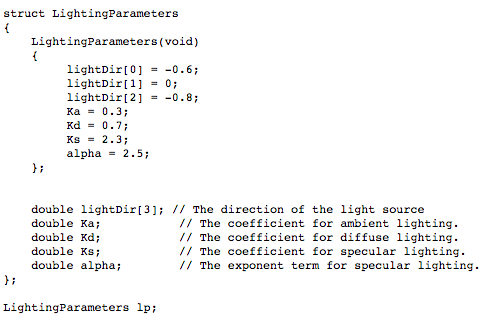 Project #1F (8%), Wed May 5th
Goal: add shading, movie
Extend your project1E code
Important:
add #define NORMALS
Download new file, update to new file
Project #1F (8%), Wed May 5th
Goal: add shading, movie
Extend your project1E code
Important:
add #define NORMALS
Download new file, update to new file
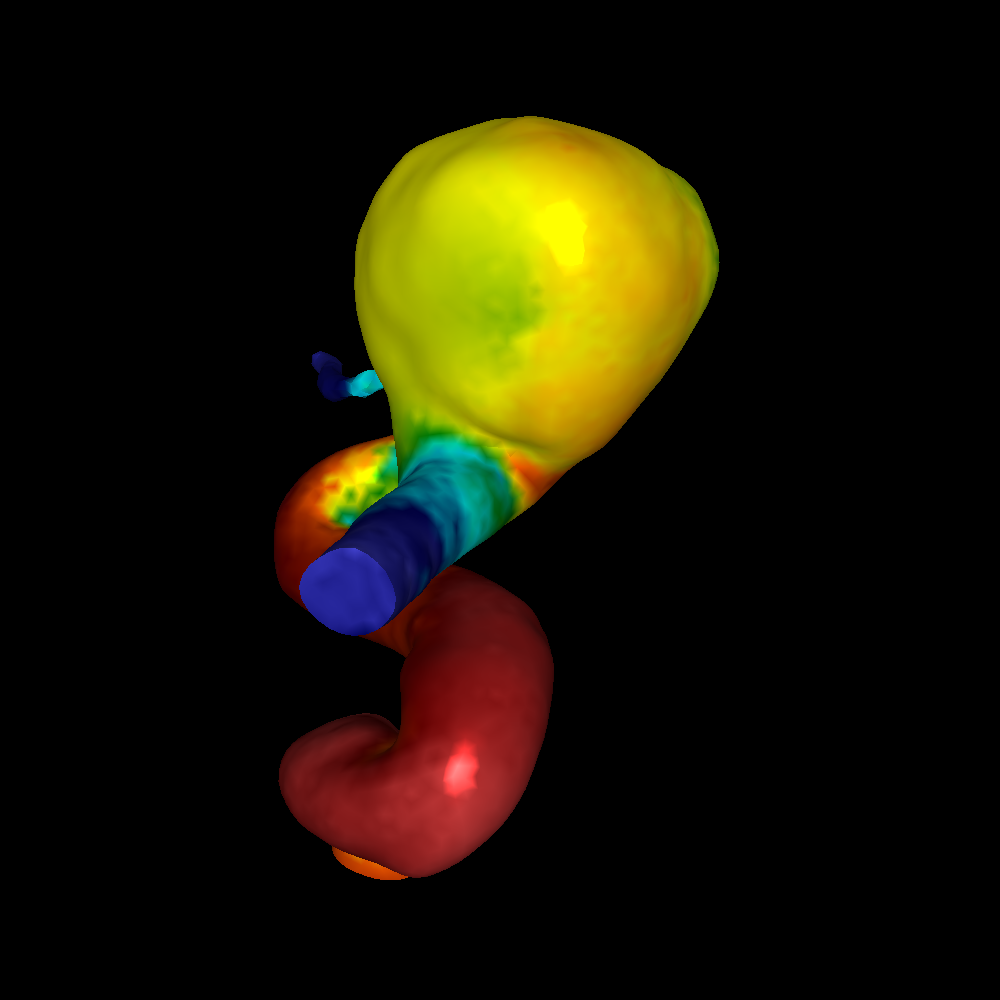 Changes to data structures
class Triangle
{
  public:
      double X[3], Y[3], Z[3];
      double colors[3][3];
      double normals[3][3];
};
reader1e.cxx will not compile (with #define NORMALS) until you make these changes
reader1e.cxx will initialize normals at each vertex
More comments (1/3)
This project in a nutshell:
Add method called “CalculateShading”
My version of CalculateShading is about ten lines of code.
Call CalculateShading for each vertex
This is a new field, which you will LERP
Modify RGB calculation to use shading
More comments (2/3)
New: more data to help debug
I will make the shading value for each pixel available
I will also make it available for ambient, diffuse, specular
Don’t forget to do two-sided lighting
REVERSAL: do one-sided lighting
(c_x, c_y, c_z) / camera = (0,1,0)
This example has a triangle vertex, v, at the origin, the camera one unit along the Y-axis and the light source one unit along the X-axis.

The lightDir and viewDir formulas show the conventions we should use for direction for general positions.
viewDir = normalize(c_x-v_x,    c_y-v_y,     c_z-v_z) = (0, 1, 0)
(0.707,0.707,0) / view normal
(l_x, l_y , l_z) / light source = (1,0,0)
(v_x, v_y, v_z)
= (0,0,0)
lightDir 
= normalize(l_x-v_x,    l_y-v_y,    l_z-v_z)
= (1, 0, 0)
More comments (3/3)
I haven’t said anything about movie encoders
Project #1F (8%), Due Weds May 5th
Goal: add shading, movie
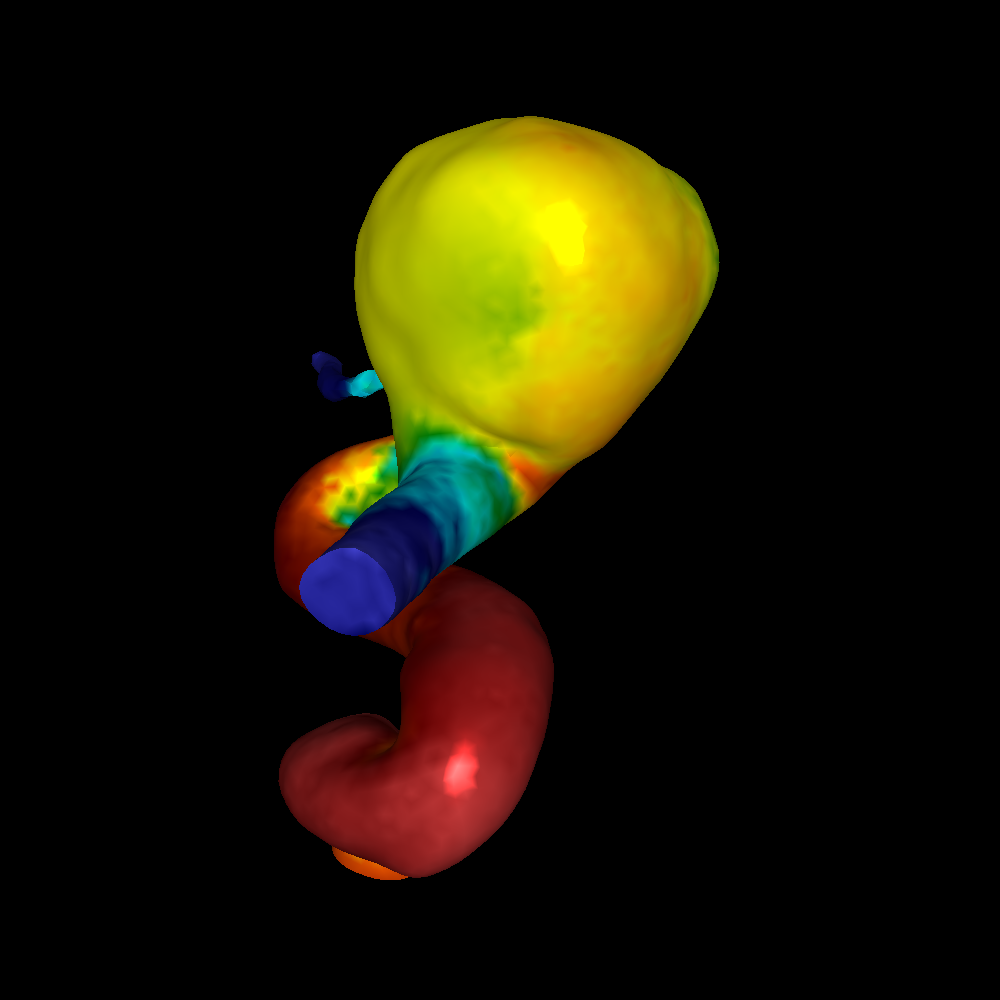 Lecture Plan
Today:
Finish shading, 2F
Talk some about OpenGL V1
Talk about shaders (conceptual)
Tuesday: get into actual OpenGL calls

Summary: today is about concepts, Tuesday is about practical stuff
Some notes about OpenGL
OpenGL has evolved a lot over 25+ years
The slides that follow and the homeworks will detail an early version of OpenGL (OpenGL V1.0)
This is the easiest version to understand and implement
It is also inefficient
Since efficiency is important, newer versions are more complex and also faster
Lecture will conclude with conceptual overview of newer OpenGL.  Tuesday’s lecture will have specific details.
Models and Architectures
Ed Angel
Professor of Computer Science, Electrical and Computer Engineering, and Media Arts
University of New Mexico
36
Angel: Interactive Computer Graphics 5E © Addison-Wesley 2009
Objectives
Learn the basic design of a graphics system
Introduce pipeline architecture
Examine software components for an interactive graphics system
37
Angel: Interactive Computer Graphics 5E © Addison-Wesley 2009
Image Formation Revisited
Can we mimic the synthetic camera model to design graphics hardware software?
Application Programmer Interface (API)
Need only specify 
Objects
Materials
Viewer
Lights
But how is the API implemented?
38
Angel: Interactive Computer Graphics 5E © Addison-Wesley 2009
Physical Approaches
Ray tracing: follow rays of light from center of projection until they either are absorbed by objects or go off to infinity
Can handle global effects
Multiple reflections
Translucent objects
Slow
Must have whole data base
available at all times 

Radiosity: Energy based approach
Very slow
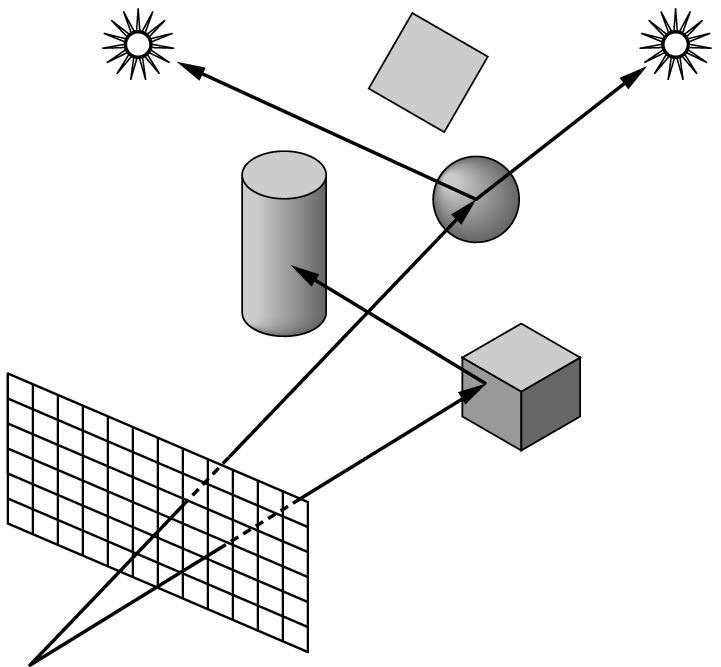 39
Angel: Interactive Computer Graphics 5E © Addison-Wesley 2009
Practical Approach
Process objects one at a time in the order they are generated by the application
Can consider only local lighting
Pipeline architecture



All steps can be implemented in hardware on the graphics card
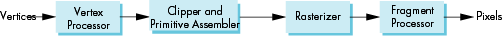 application
 program
display
40
Angel: Interactive Computer Graphics 5E © Addison-Wesley 2009
Vertex Processing
Much of the work in the pipeline is in converting object representations from one coordinate system to another
Object coordinates
Camera (eye) coordinates
Screen coordinates
Every change of coordinates is equivalent to a matrix transformation 
Vertex processor also computes vertex colors
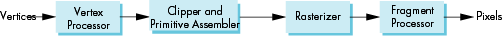 41
Angel: Interactive Computer Graphics 5E © Addison-Wesley 2009
Projection
Projection is the process that combines the 3D viewer with the 3D objects to produce the 2D image
Perspective projections: all projectors meet at the center of projection
Parallel projection: projectors are parallel, center of projection is replaced by a direction of projection
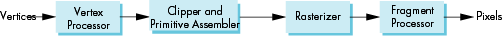 42
Angel: Interactive Computer Graphics 5E © Addison-Wesley 2009
Primitive Assembly
Vertices must be collected into geometric objects before clipping and rasterization can take place
Line segments
Polygons
Curves and surfaces
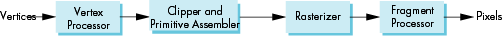 43
Angel: Interactive Computer Graphics 5E © Addison-Wesley 2009
Clipping
Just as a real camera cannot “see” the whole world, the virtual camera can only see part of the world or object space
Objects that are not within this volume are said to be clipped out of the scene
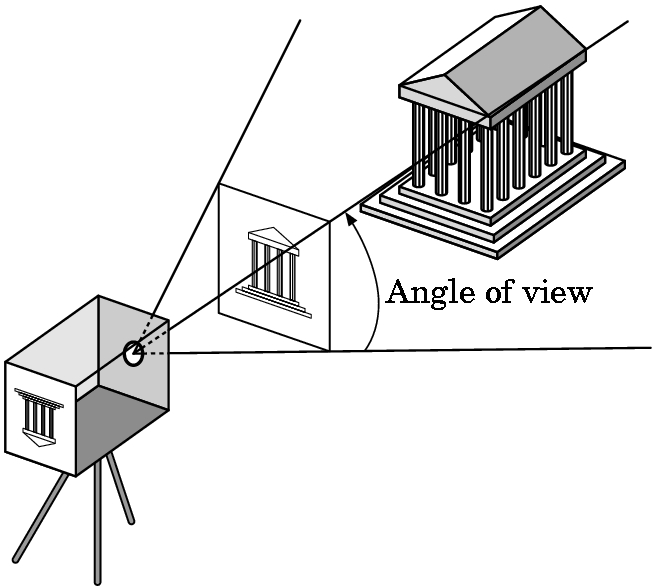 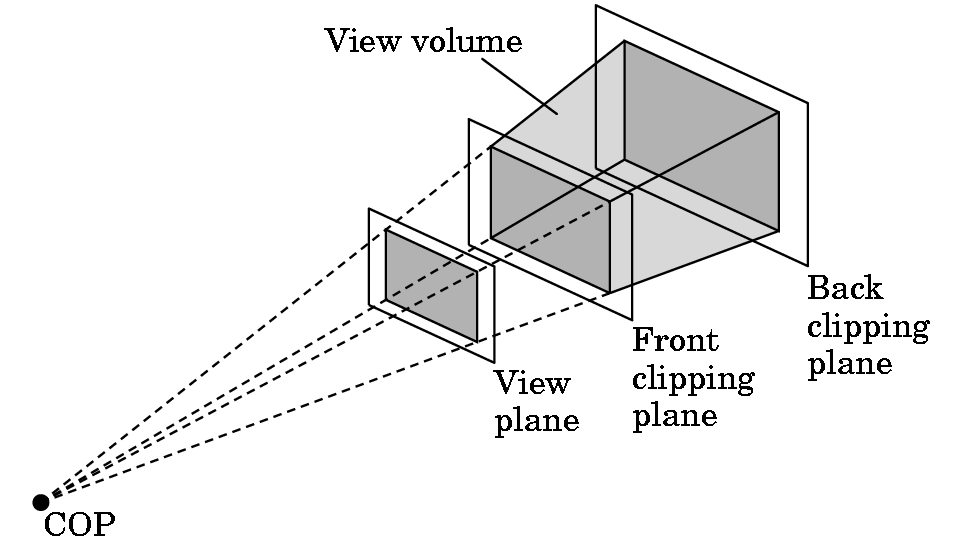 44
Angel: Interactive Computer Graphics 5E © Addison-Wesley 2009
Rasterization
If an object is not clipped out, the appropriate pixels in the frame buffer must be assigned colors
Rasterizer produces a set of fragments for each object
Fragments are “potential pixels”
Have a location in frame bufffer
Color and depth attributes
Vertex attributes are interpolated over objects by the rasterizer
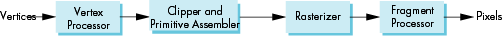 45
Angel: Interactive Computer Graphics 5E © Addison-Wesley 2009
Fragment Processing
Fragments are processed to determine the color of the corresponding pixel in the frame buffer
Colors can be determined by texture mapping or interpolation of vertex colors
Fragments may be blocked by other fragments closer to the camera 
Hidden-surface removal
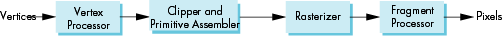 46
Angel: Interactive Computer Graphics 5E © Addison-Wesley 2009
The Programmer’s Interface
Programmer sees the graphics system through a software interface: the Application Programmer Interface (API)
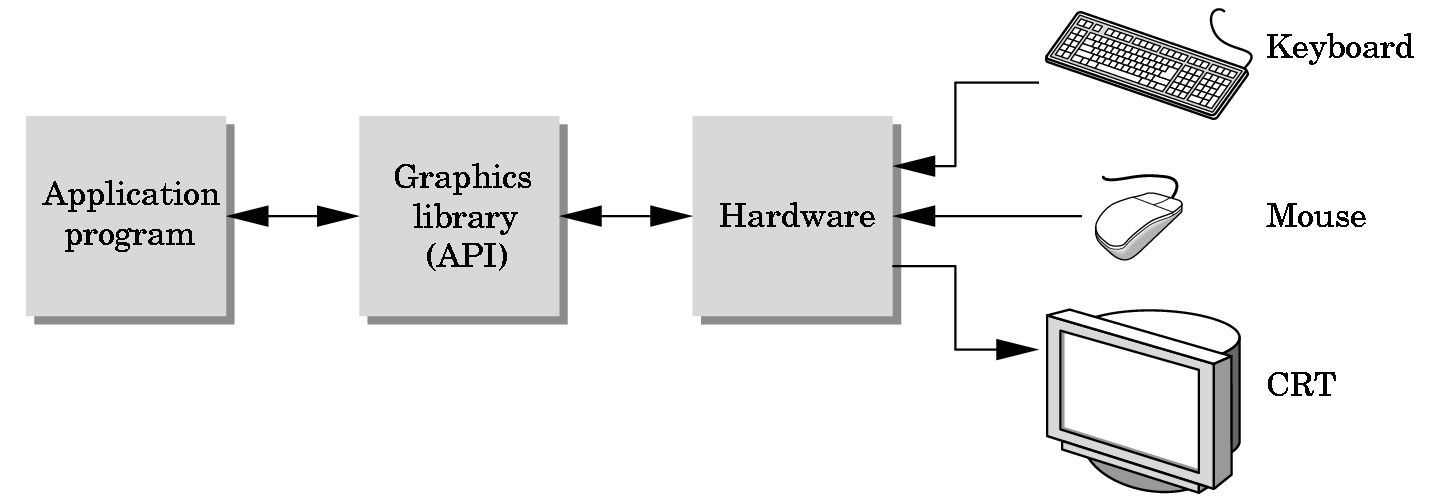 47
Angel: Interactive Computer Graphics 5E © Addison-Wesley 2009
API Contents
Functions that specify what we need to form an image
Objects
Viewer
Light Source(s)
Materials
Other information
Input from devices such as mouse and keyboard
Capabilities of system
48
Angel: Interactive Computer Graphics 5E © Addison-Wesley 2009
Object Specification
Most APIs support a limited set of primitives including
Points (0D object)
Line segments (1D objects)
Polygons (2D objects)
Some curves and surfaces
Quadrics
Parametric polynomials
All are defined through locations in space or vertices
49
Angel: Interactive Computer Graphics 5E © Addison-Wesley 2009
Example (OLD!!)
type of object
location of vertex
glBegin(GL_POLYGON);
	glVertex3f(0.0, 0.0, 0.0);
	glVertex3f(0.0, 1.0, 0.0);
	glVertex3f(0.0, 0.0, 1.0);
glEnd( );
end of object definition
50
Angel: Interactive Computer Graphics 5E © Addison-Wesley 2009
Lights and Materials (OLD!!)
Types of lights
Point sources vs distributed sources
Spot lights
Near and far sources
Color properties
Material properties
Absorption: color properties
Scattering
Diffuse
Specular
51
Angel: Interactive Computer Graphics 5E © Addison-Wesley 2009
OpenGL Architecture (OLD!!)
geometry
 pipeline
Immediate Mode
Per Vertex
Operations &
Primitive
Assembly
Polynomial
Evaluator
DisplayList
Per Fragment
Operations
Frame
Buffer
CPU
Rasterization
Texture
Memory
Pixel
Operations
52
Angel: Interactive Computer Graphics 5E © Addison-Wesley 2009
Lecture Plan
Today:
Finish shading, 2F
Talk some about OpenGL V1
Talk about shaders (conceptual)
Tuesday: get into actual OpenGL calls

Summary: today is about concepts, Tuesday is about practical stuff
Shaders
Shaders
Shader: computer program used to do “shading”
“Shading”: general term that covers more than just shading/lighting
Used for many special effects
Increased control over:
position, hue, saturation, brightness, contrast
For:
pixels, vertices, textures
Motivation: Bump Mapping
Idea:
typical rasterization, calculate fragments
fragments have normals (as per usual)
also interpolate “texture” on geometry & fragments
use texture for “bumps”
take normal for fragment and displace it by “bump” from texture
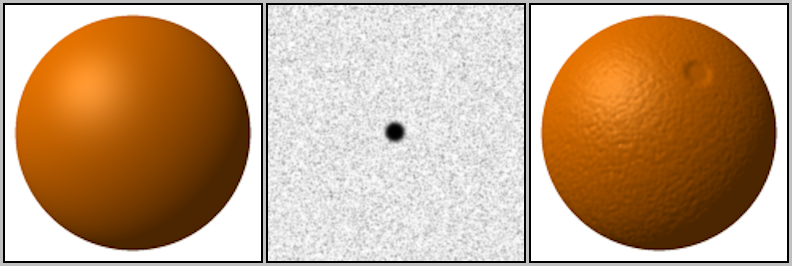 image from wikipedia
Bump Mapping Example
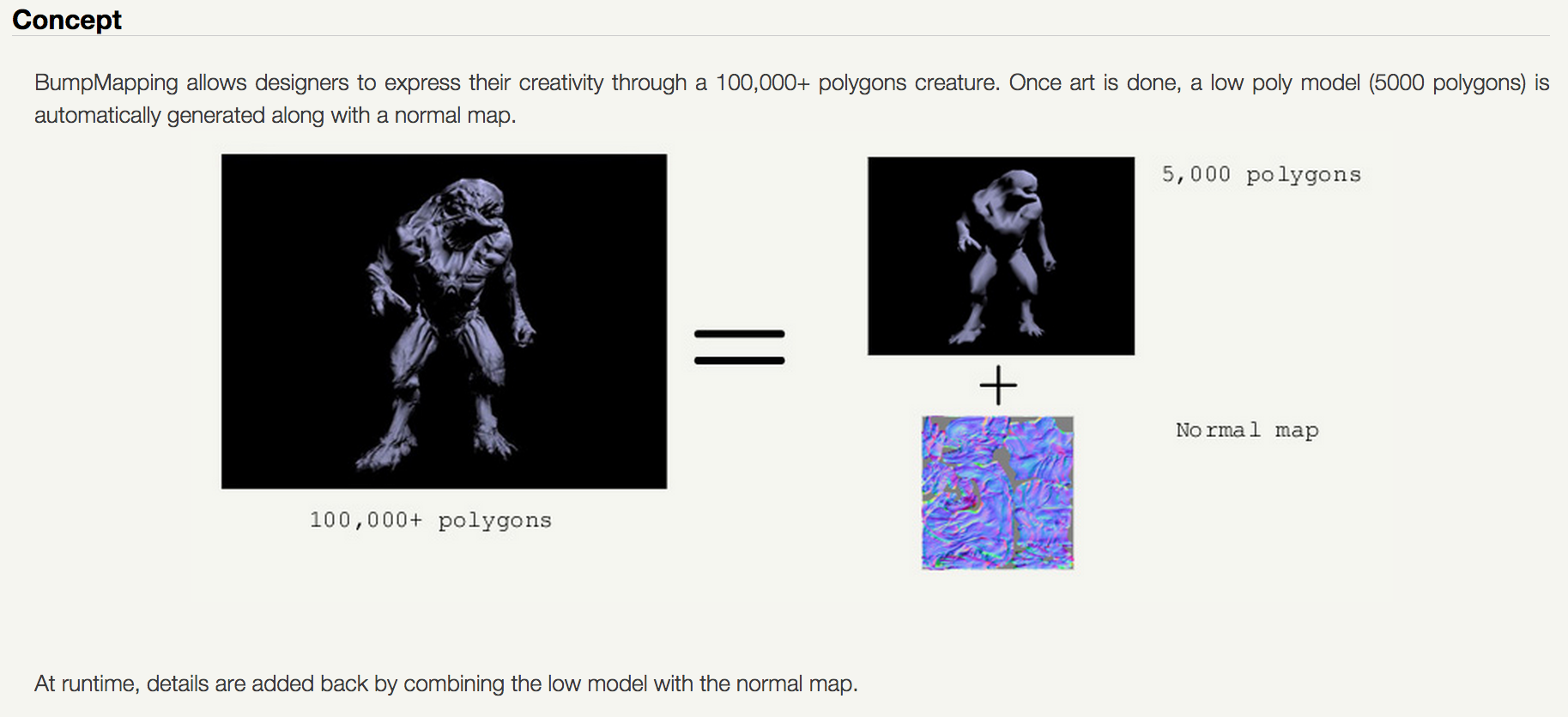 credit: http://www.fabiensanglard.net/bumpMapping/
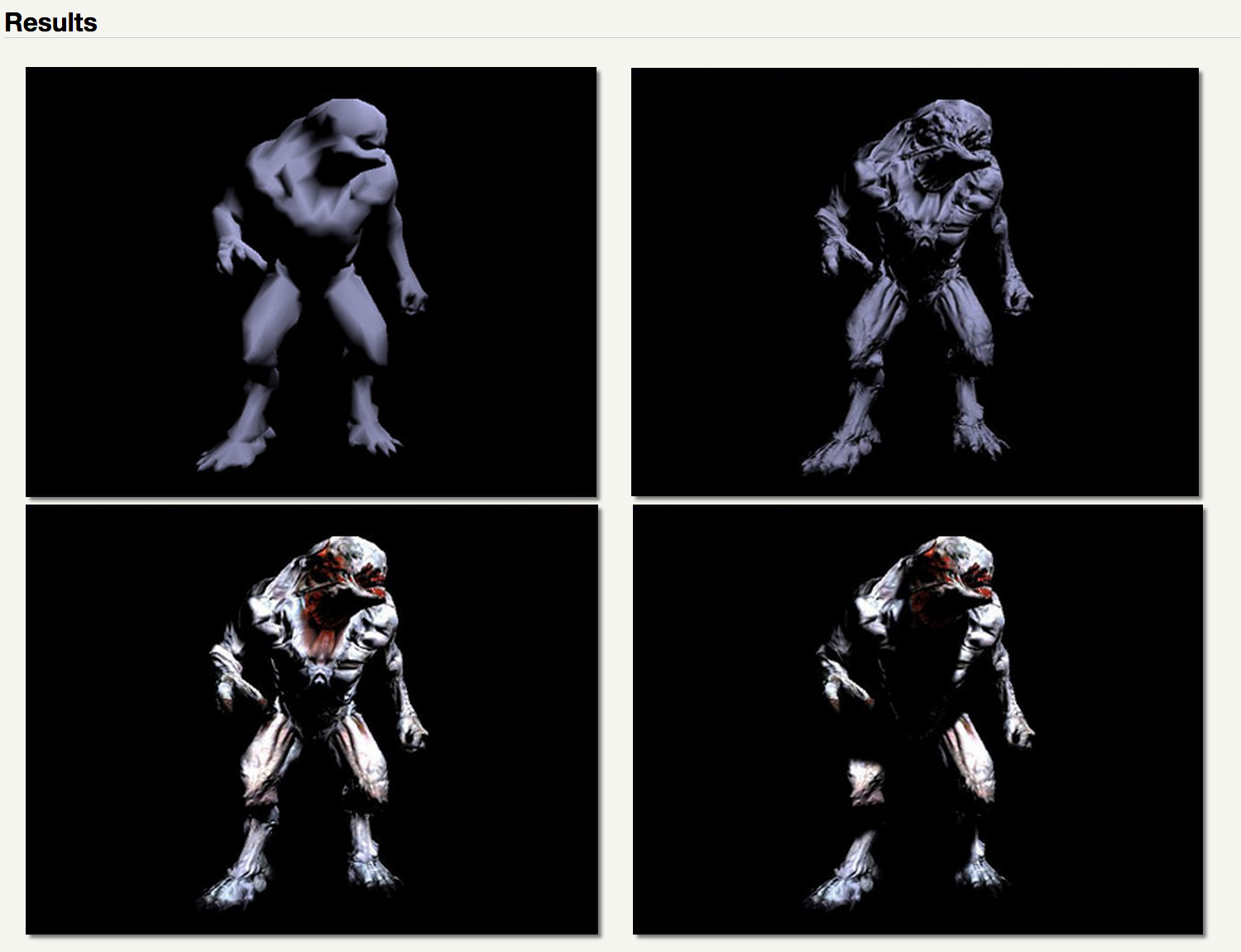 Bump Mapping Example
How to do Bump Mapping?
Answer: easy to imagine doing it in your Project 1A-1F infrastructure
You have total control
But what OpenGL commands would do this?
Not easy in V1 of the GL interface
Much more possible with shaders
Shading Languages
shading language: programming language for graphics, specifically “shader” effects
Benefits: increased flexibility with rendering
OpenGL V1: fixed transformations for color, position, of pixels, vertices, and textures.
Shader languages: custom programs, custom effects for color, position of pixels, vertices, and textures.
ARB assembly language
ARB: low-level shading language
at same level as assembly language
Created by OpenGL Architecture Review Board (ARB)
Goal: standardize instructions for controlling GPU
Implemented as a series of extensions to OpenGL
You don’t want to work at this level, but it was an important development in terms of establishing foundation for today’s technology
GLSL: OpenGL Shading Language
GLSL: high-level shading language
also called GLSLang
syntax similar to C
Purpose: increased control of graphics pipeline for developers, but easier than assembly 
This is layer where developers do things like “bump mapping”
Benefits:
Benefits of GL (cross platform: Windows, Mac, Linux)
Support over GPUs (NVIDIA, ATI)
HW vendors support GLSL very well
Other high-level shading languages
Cg (C for Graphics)
based on C programming language
outputs DirectX or OpenGL shader programs
deprecated in 2012
HLSL (high-level shading language)
used with MicroSoft Direct3D
analogous to GLSL
similar to CG
RSL (Renderman Shading Language)
C-like syntax
for use with Renderman: Pixar’s rendering engine
Relationship between GLSL and OpenGL
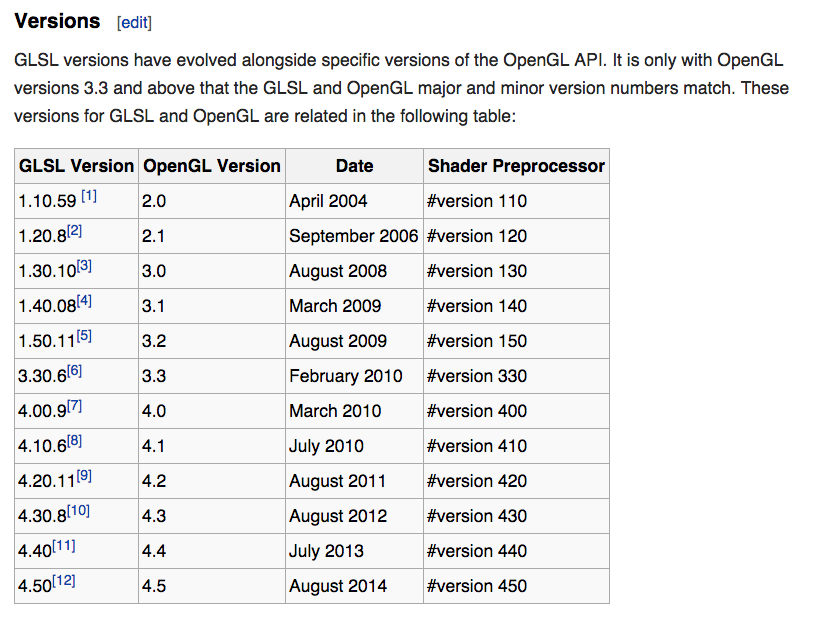 Source: wikipedia
4 Types of Shaders
Vertex Shaders
Fragment Shaders
Geometry Shaders
Tessellation Shaders

It is common to use multiple types of shaders in a program and have them interact.
How Shaders Fit Into the Graphics Pipeline
You can have 0 or 1 of each shader type
Vertex & fragment: very common
Geometry & tessellation: less common
adaptive meshing
Transform Vertices from World Space to Device Space
Rasterize
Contribute Fragments to Buffers
geometry & tessellation shaders: create new geometry before rasterized
vertex shaders: custom implementation
fragment shaders: custom implementation
Vertex Shader
Run once for each vertex
Can: manipulate position, color, texture
Cannot: create new vertices
Primary purpose: transform from world-space to device-space (+ depth for z-buffer).
However: A vertex shader replaces the transformation, texture coordinate generation and lighting parts of OpenGL, and it also adds texture access at the vertex level
Output goes to geometry shader or rasterizer
Geometry Shader
Run once for each geometry primitive
Purpose: create new geometry from existing geometry.
Output goes to rasterizer
Examples: glyphing, mesh complexity modification
Formally available in GL 3.2, but previously available in 2.0+ with extensions

Tessellation Shader: doing some of the same things
Available in GL 4.0
Fragment Shader
Run once for each fragment
Purpose: replaces the fixed capabilities in OpenGLV1 (texturing, color sum and fog)
Output goes to buffers
Example usages: bump mapping, shadows, specular highlights
Can be very complicated: can sample surrounding pixels and use their values (blur, edge detection)
Also called pixel shaders
How to Use Shaders
You write a shader program: a tiny C-like program
You write C/C++ code for your application
Your application loads the shader program from a text file
Your application sends the shader program to the OpenGL library and directs the OpenGL library to compile the shader program
If successful, the resulting GPU code can be attached to your (running) application and used
It will then supplant the built-in GL operations
How to Use Shaders: Visual Version
Project2A’
C++ code
Project2A’
binary
g++
reads
text
file
when
running
sends “char *”
version of
program to GL via 
function call
OpenGL 
compiles program, binary made just for
the current 
execution
Program is used
on GPU to support
Project2A’ binary
OpenGL
library
shader program is a binary
shader program
Compiling Shader
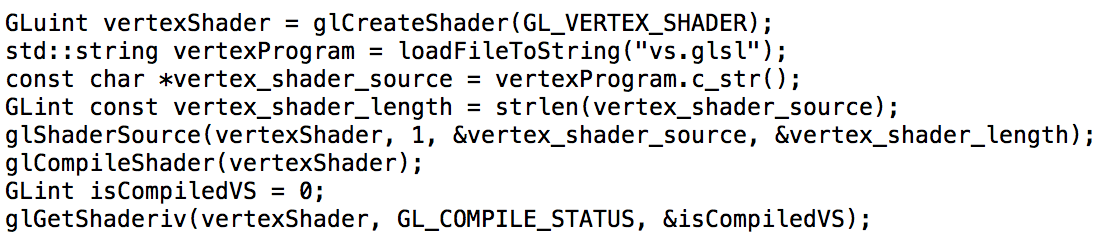 Compiling Shader: inspect if it works
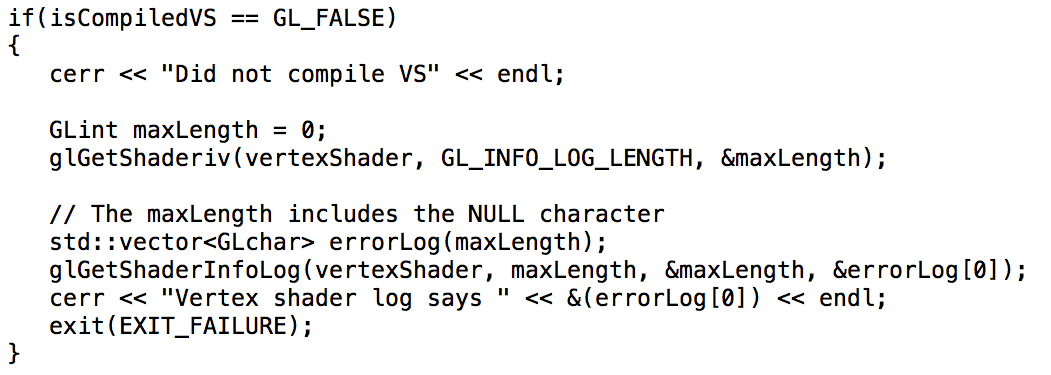 Compiling Multiple Shaders
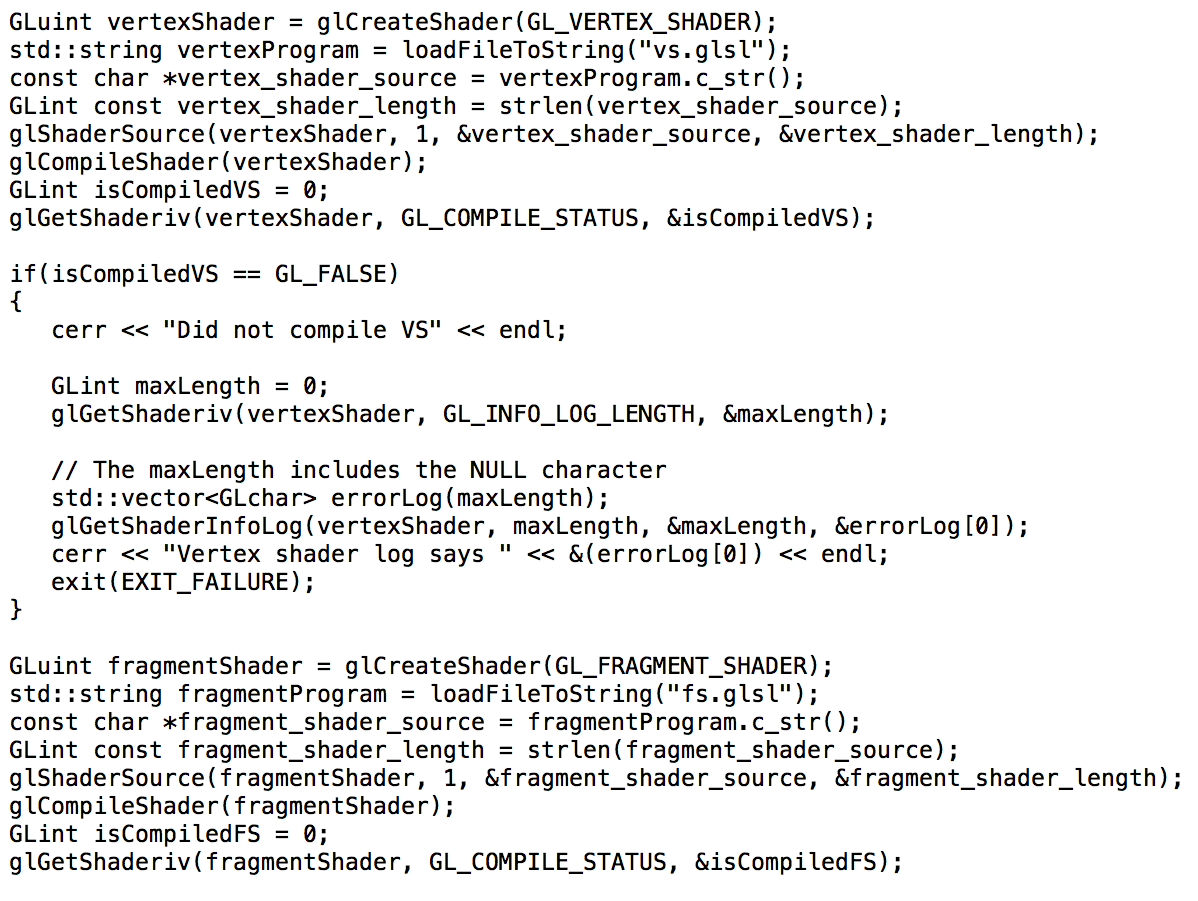 Attaching Shaders to a Program
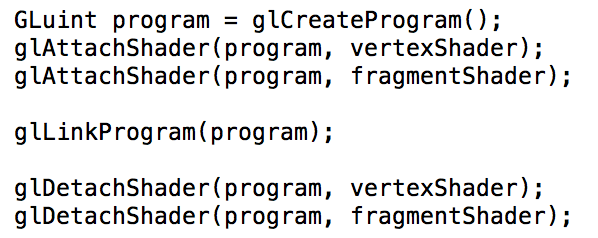 Inspecting if program link worked…
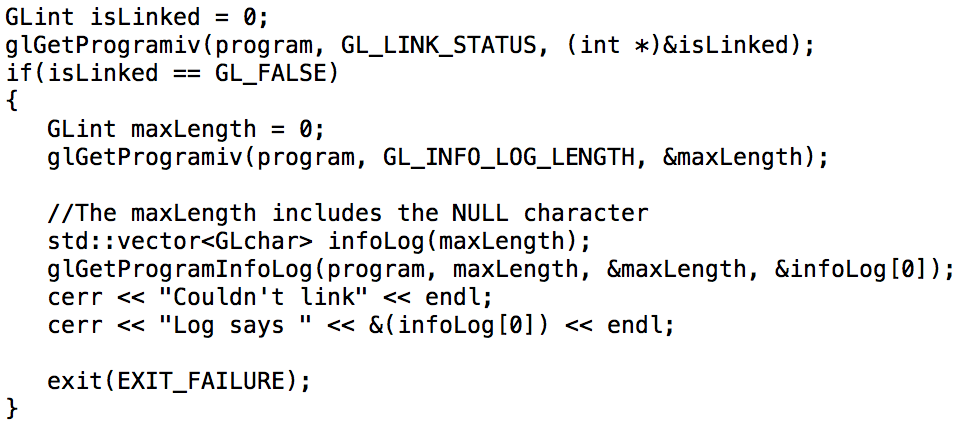 Simplest Vertex Shader
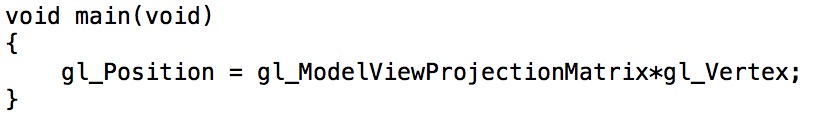 Many built-in variables.
Some are input.
Some are required output (gl_Position).
Bump-mapping with GLSL
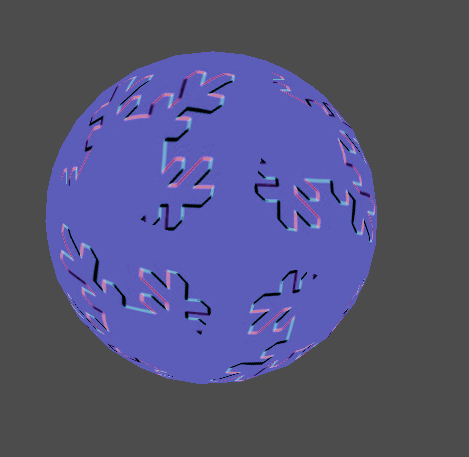 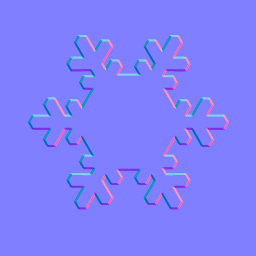 bump map texture
output
Will need to load a texture…
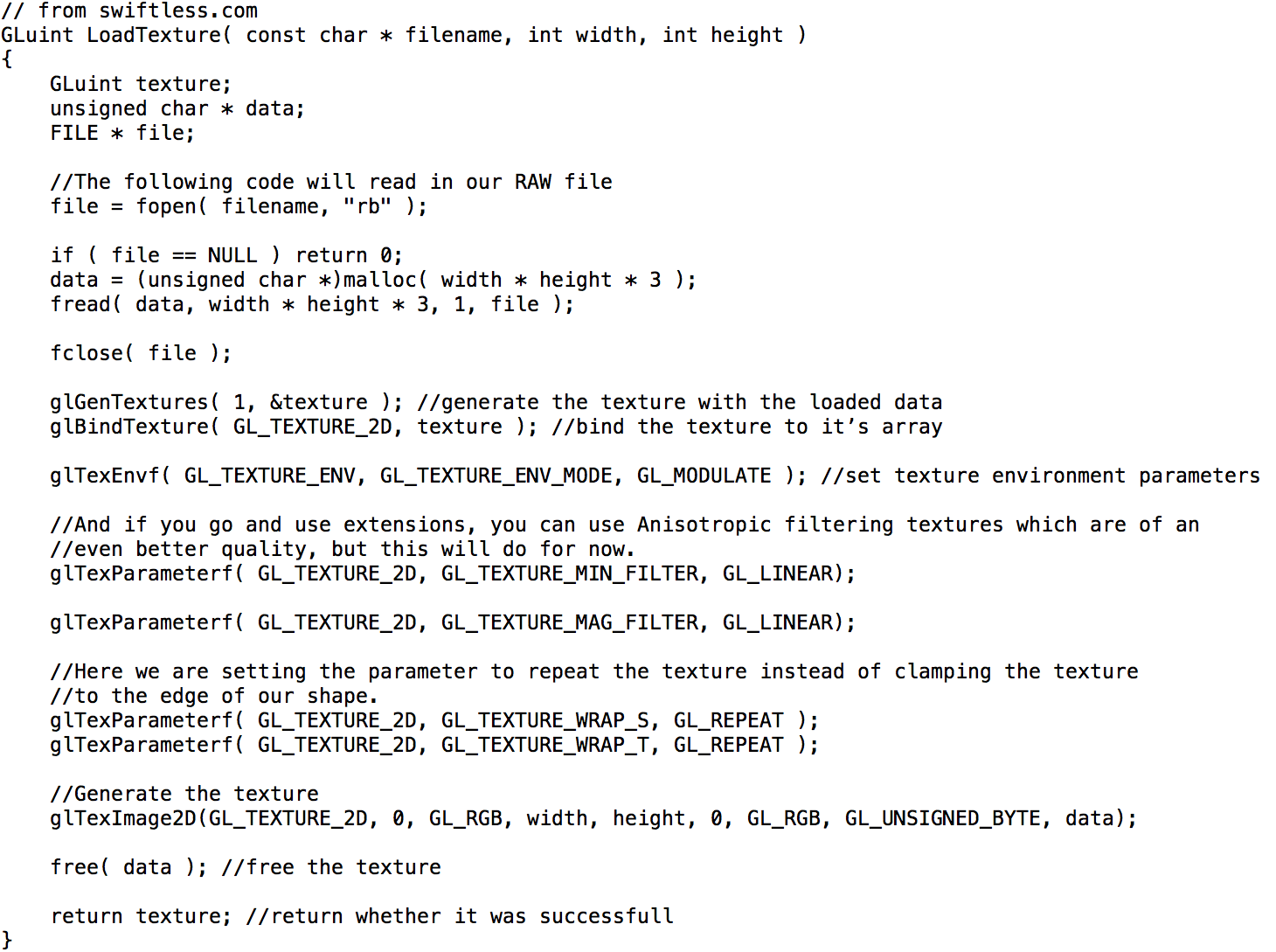 Need to put 2D textures on our triangles…
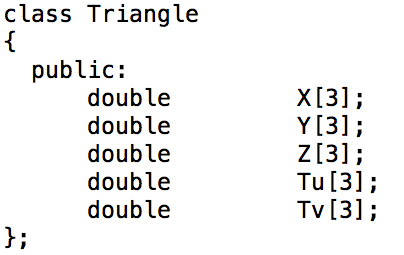 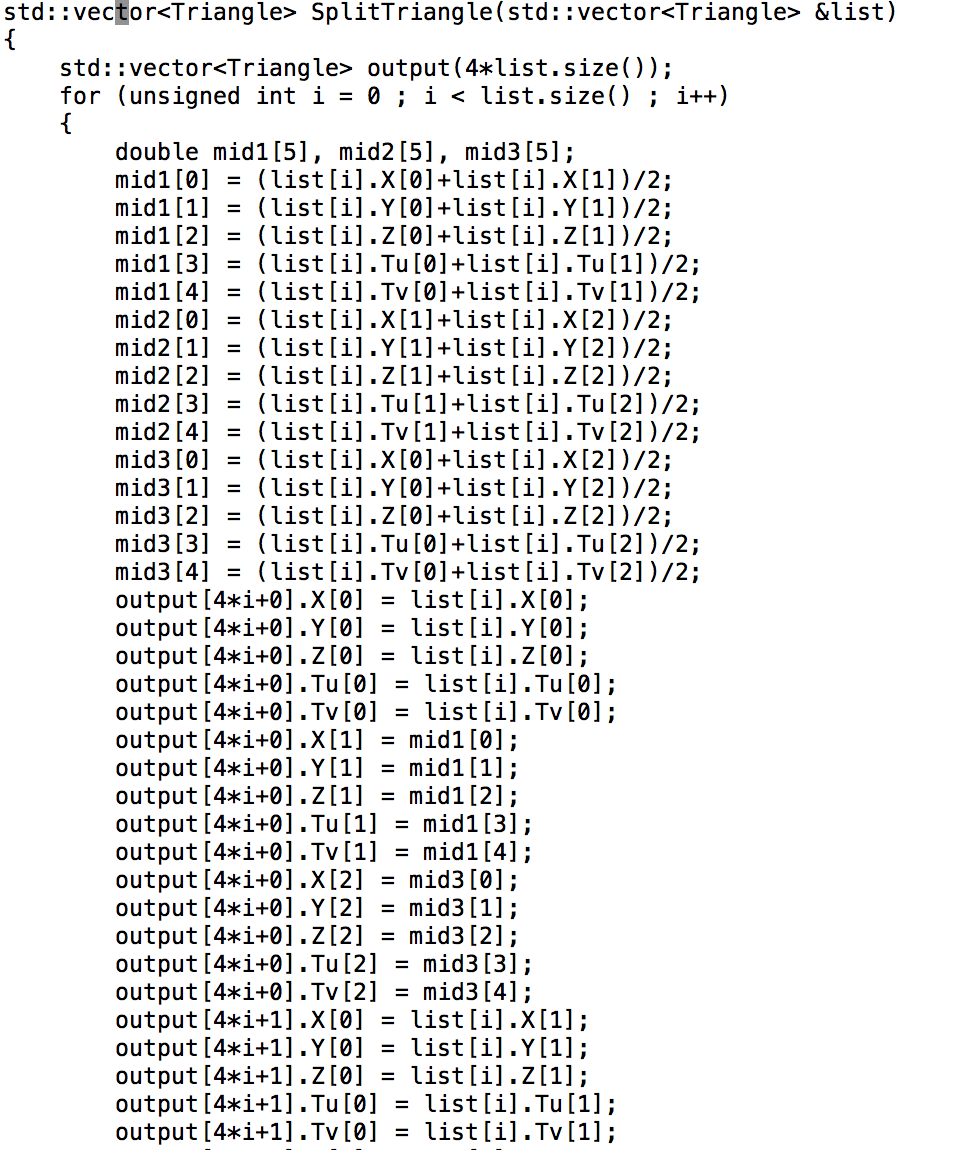 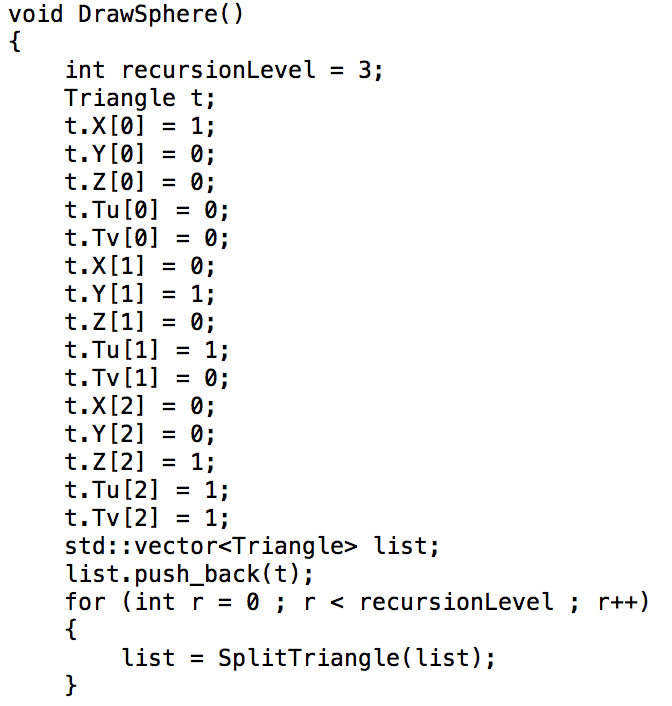 Need to set up shaders and textures…
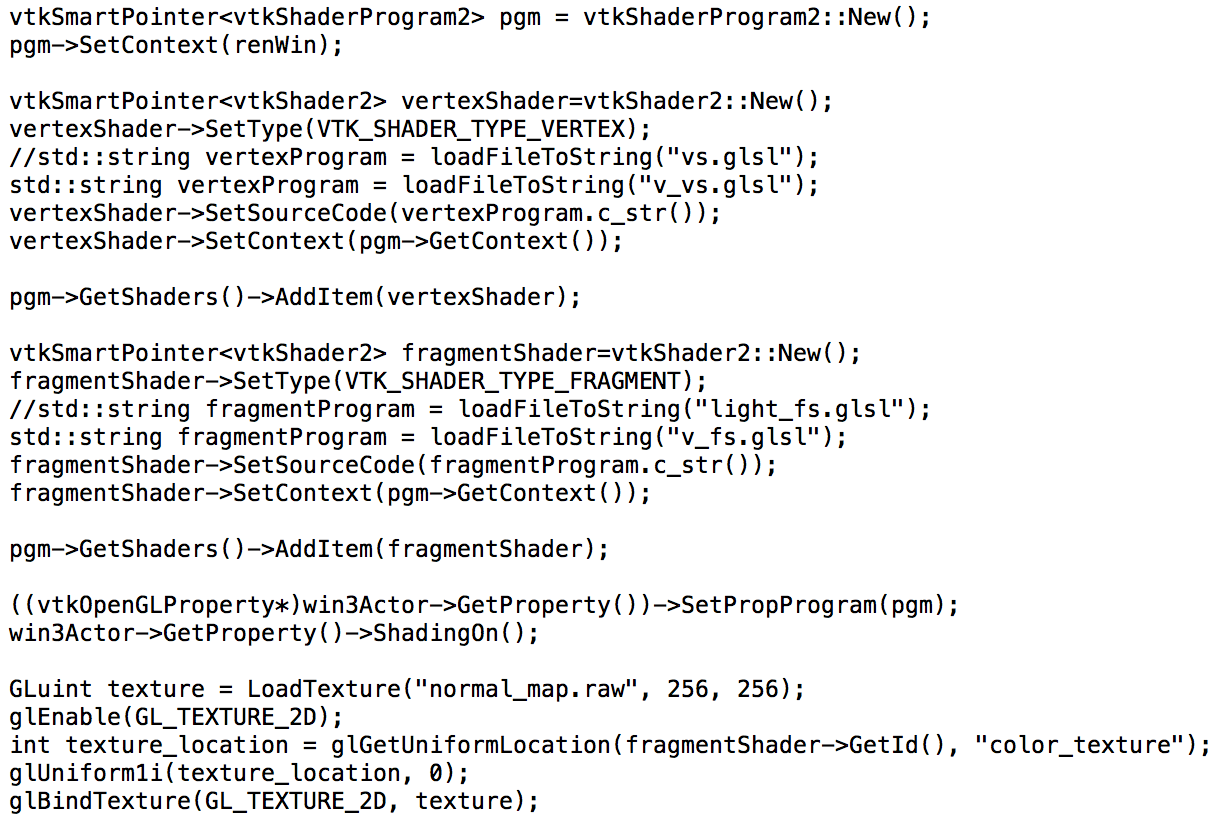 So what is the vertex shader program?...
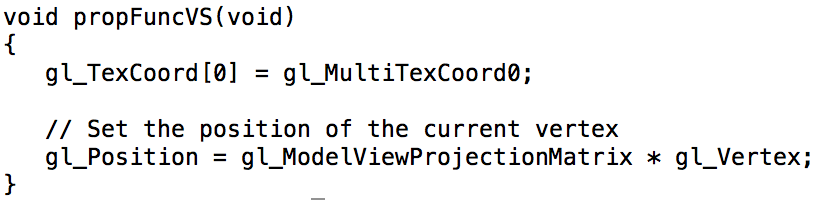 And what is the fragment shader program?...
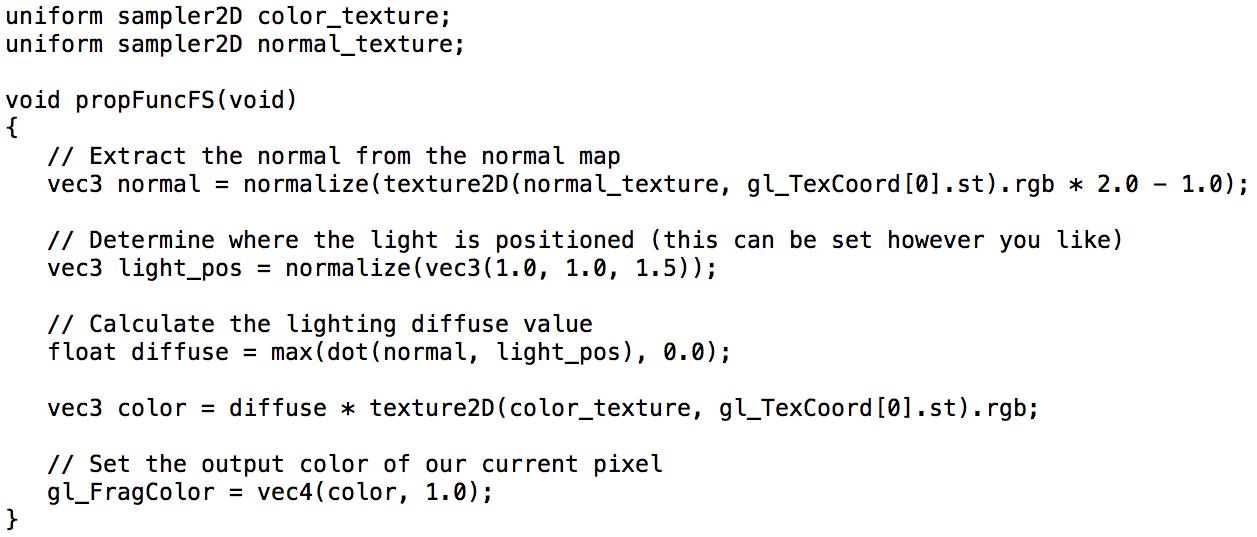